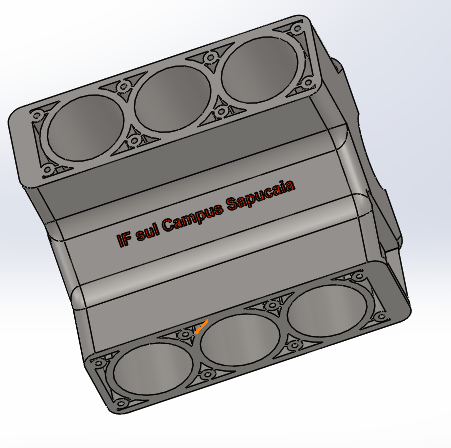 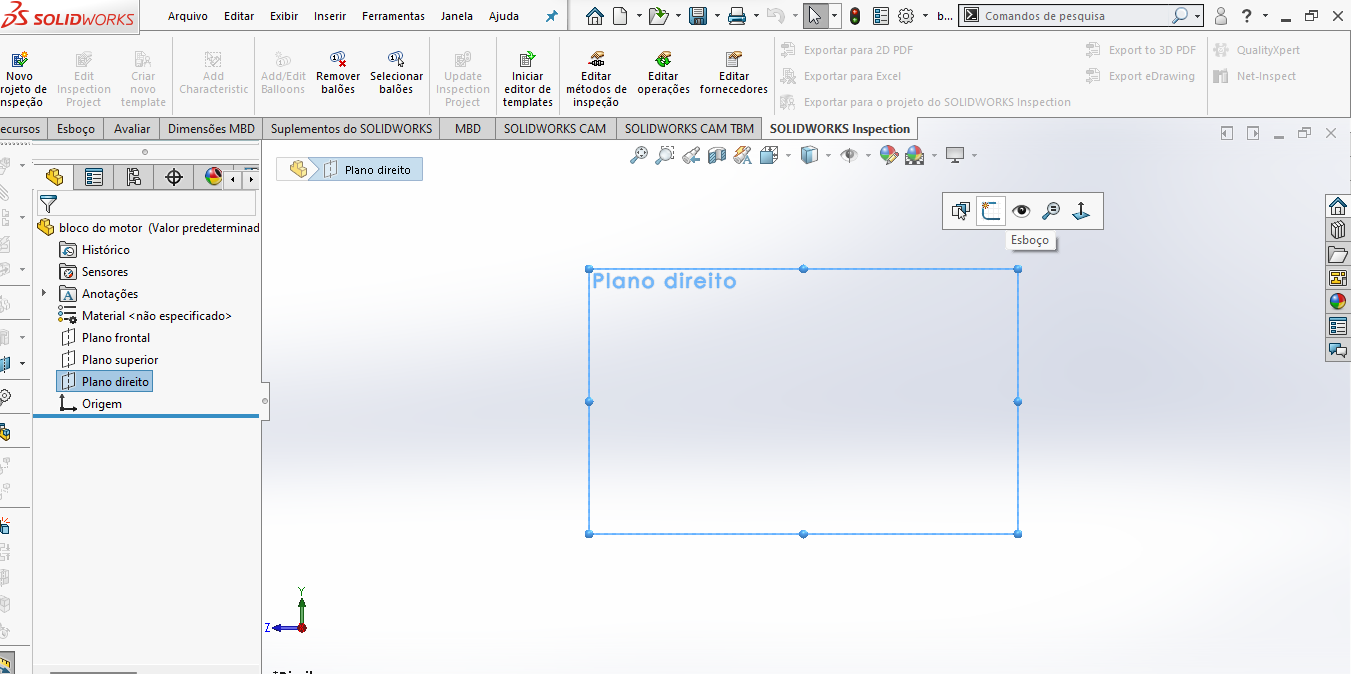 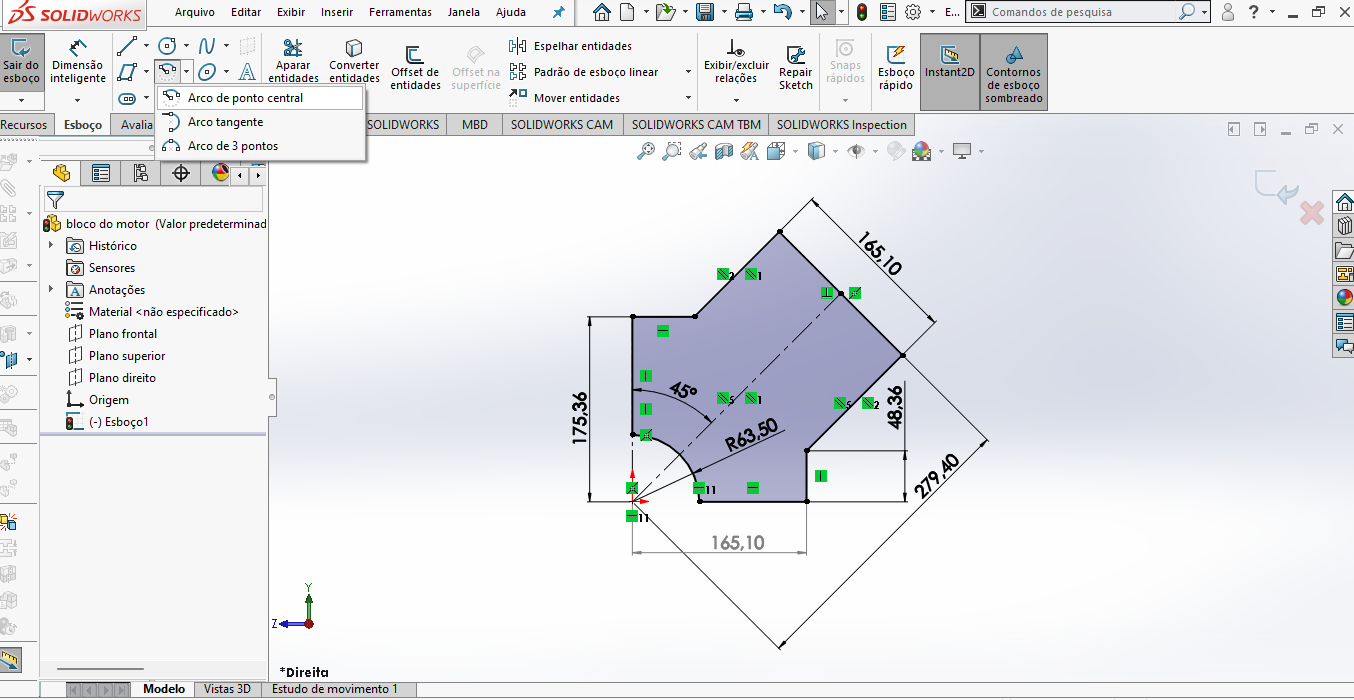 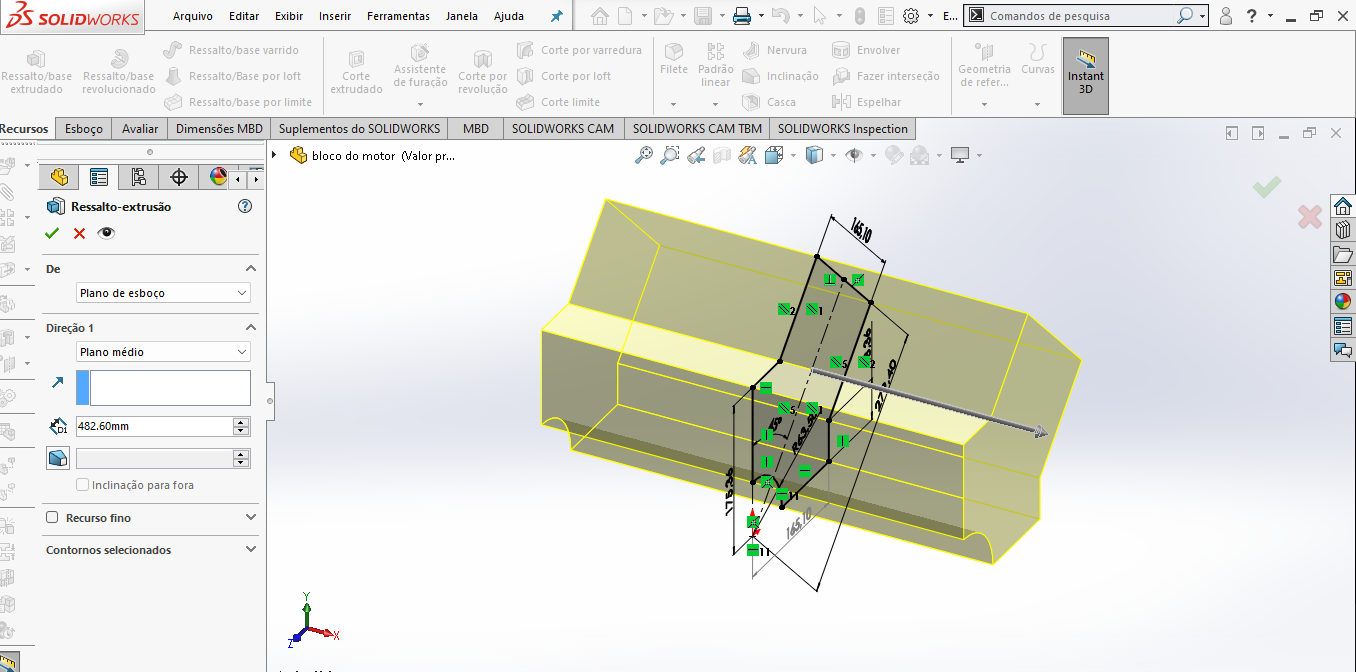 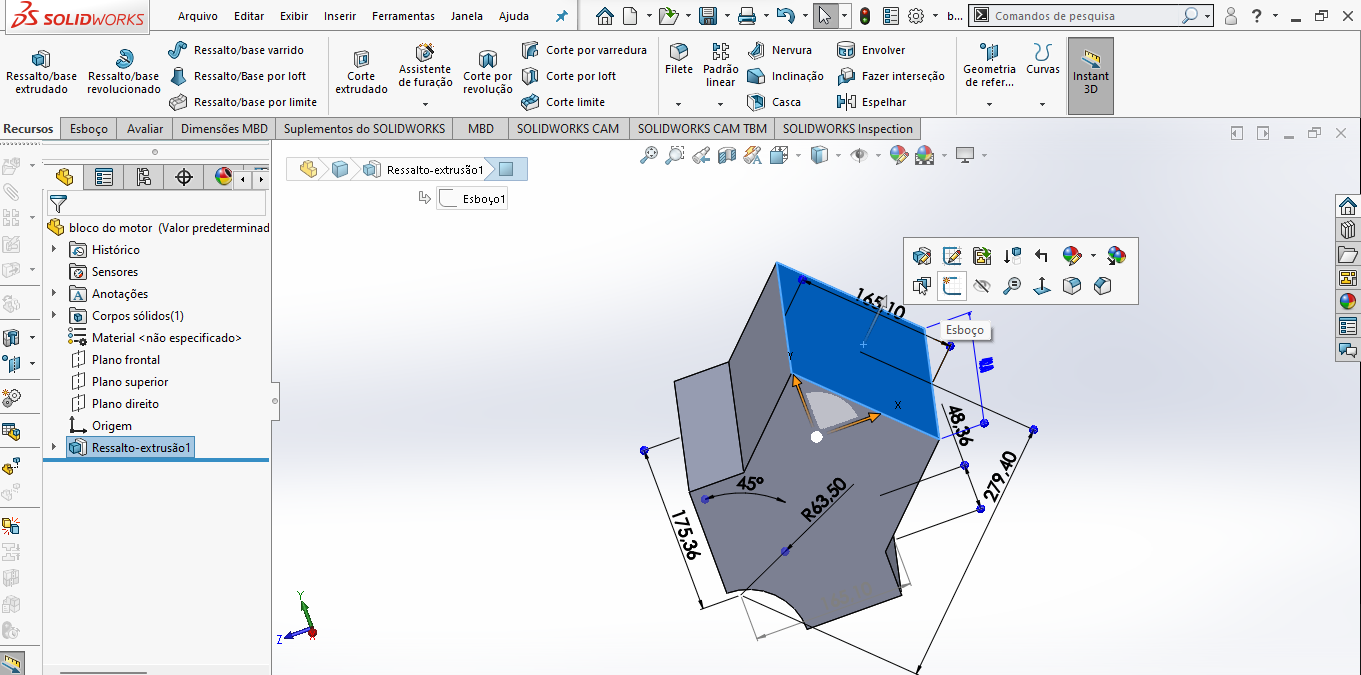 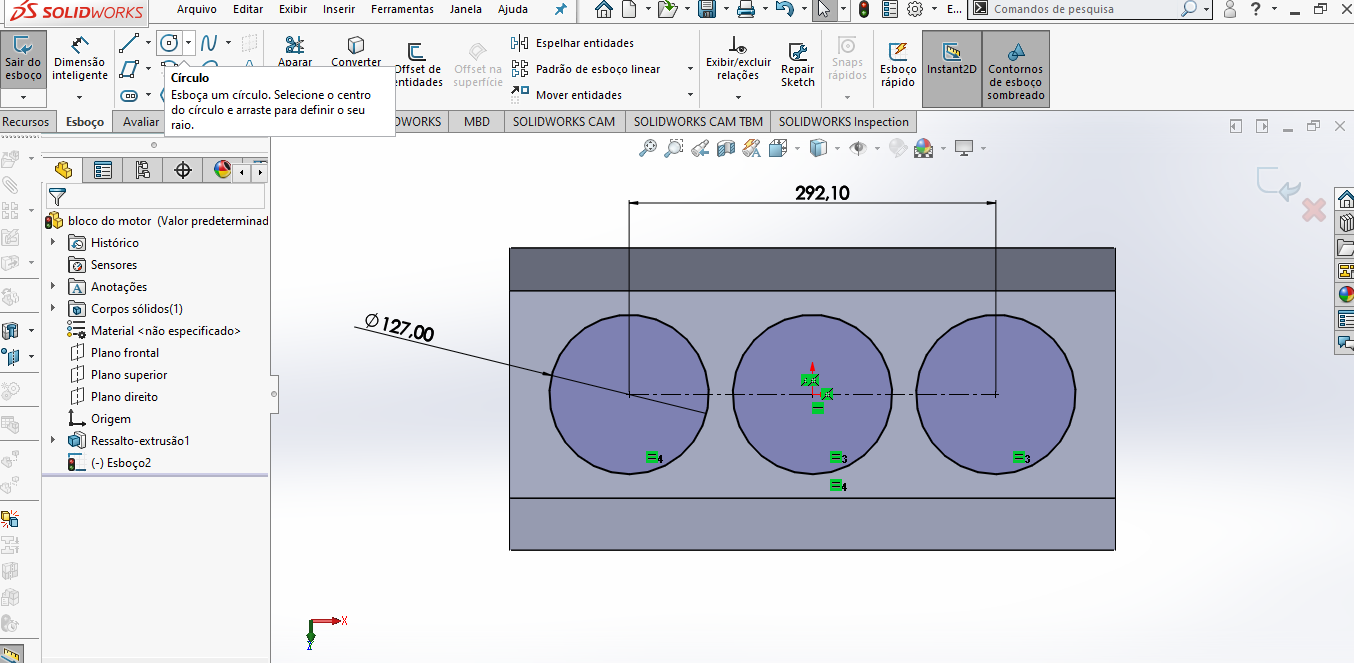 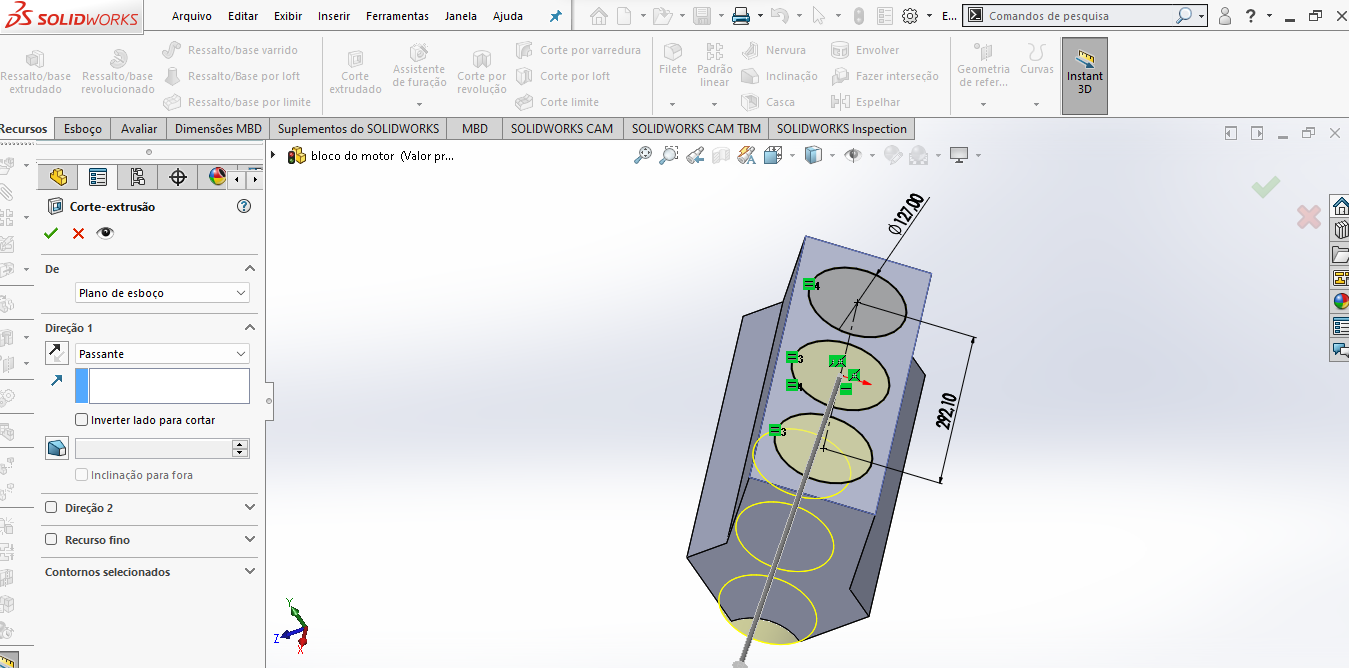 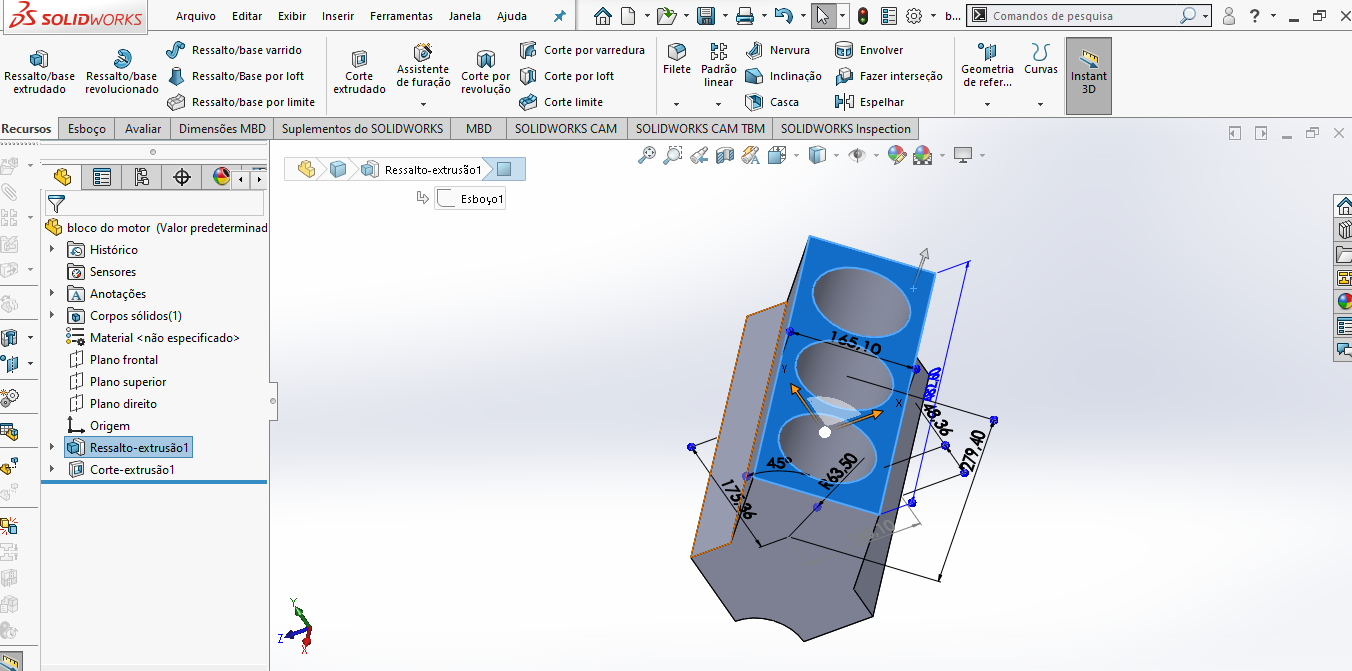 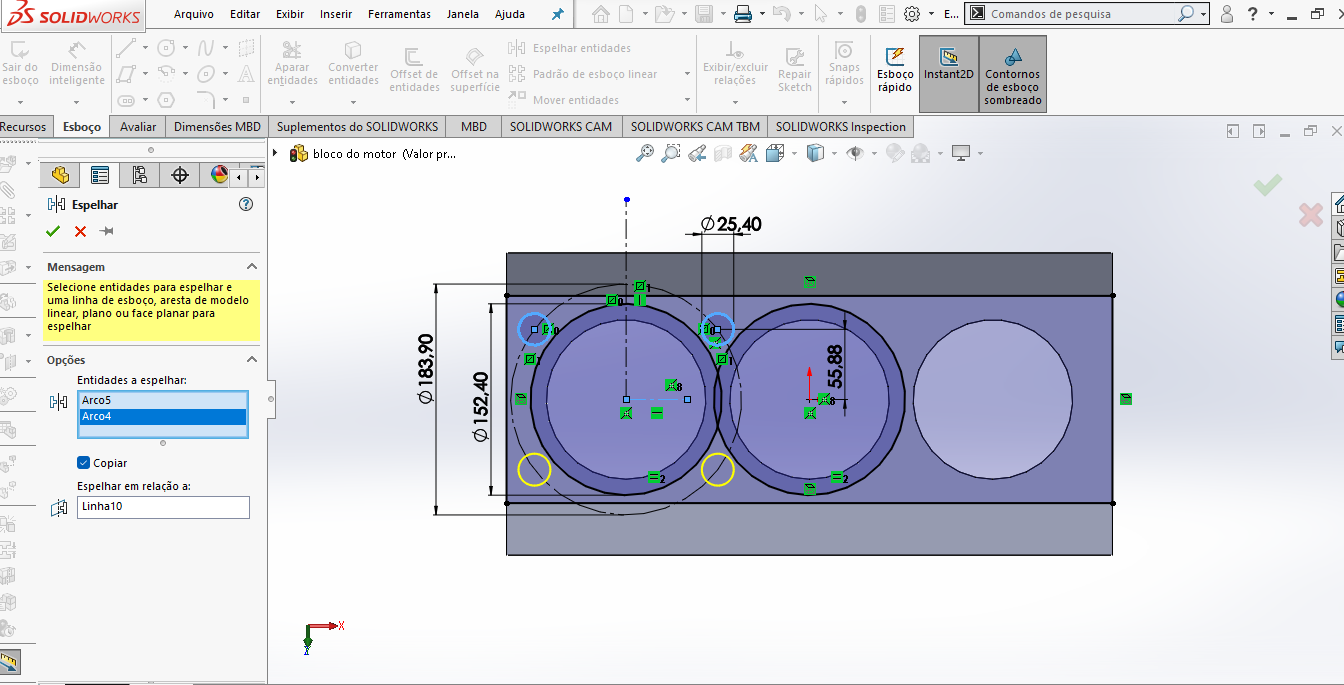 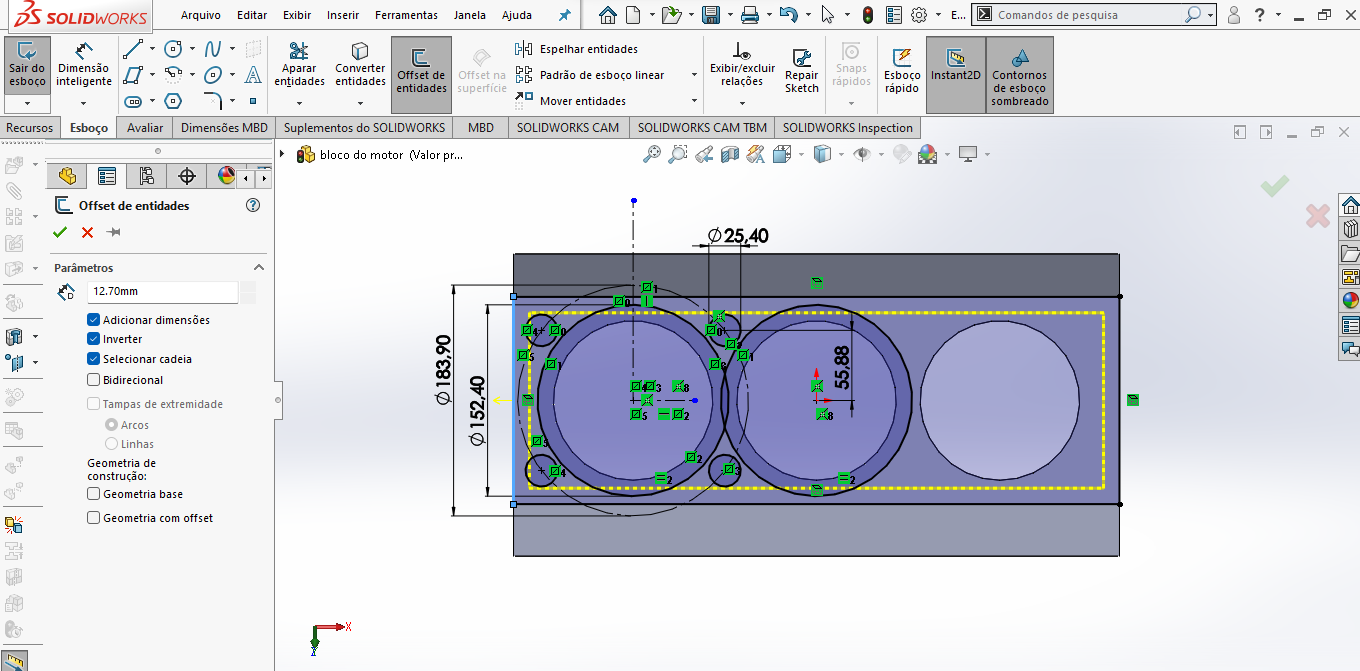 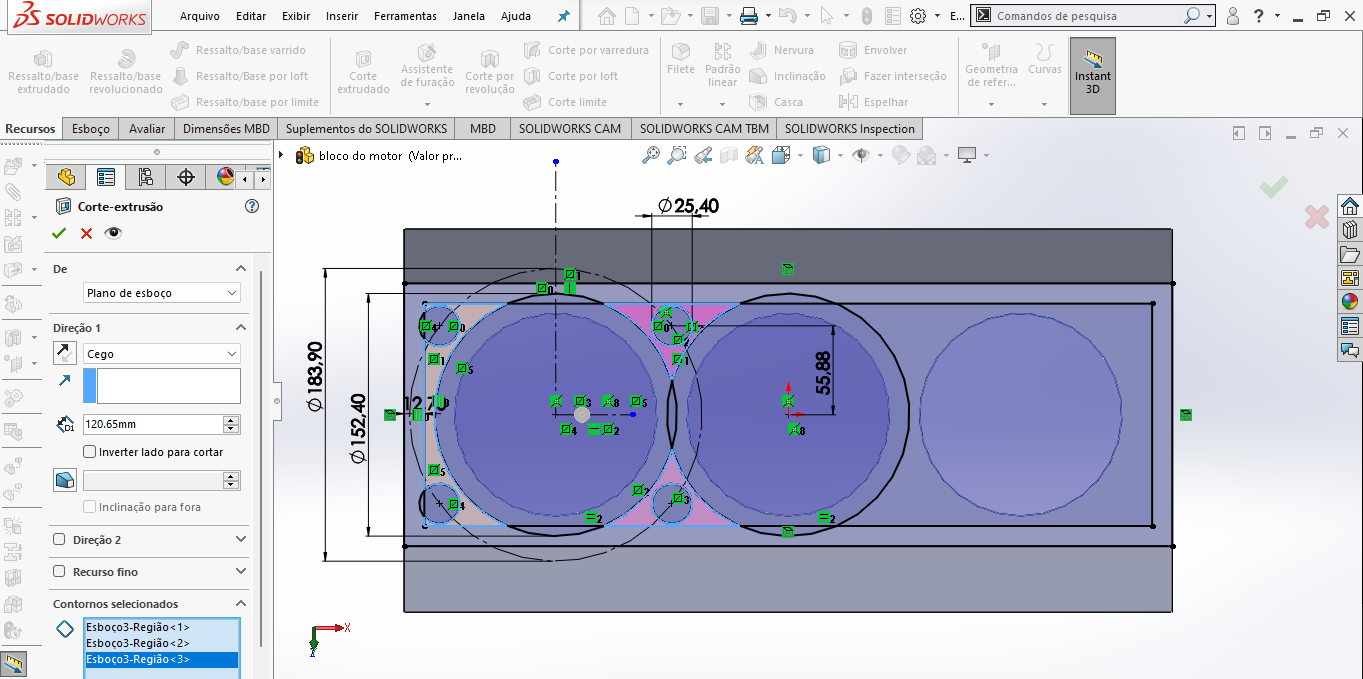 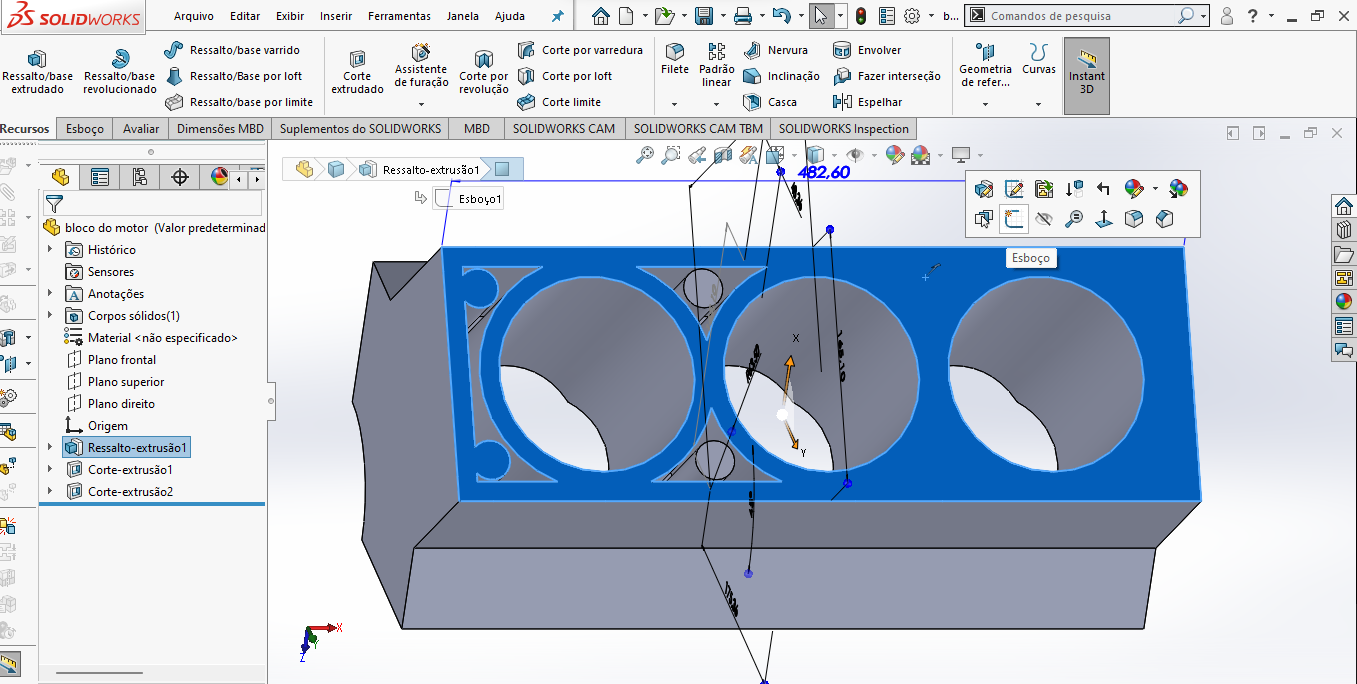 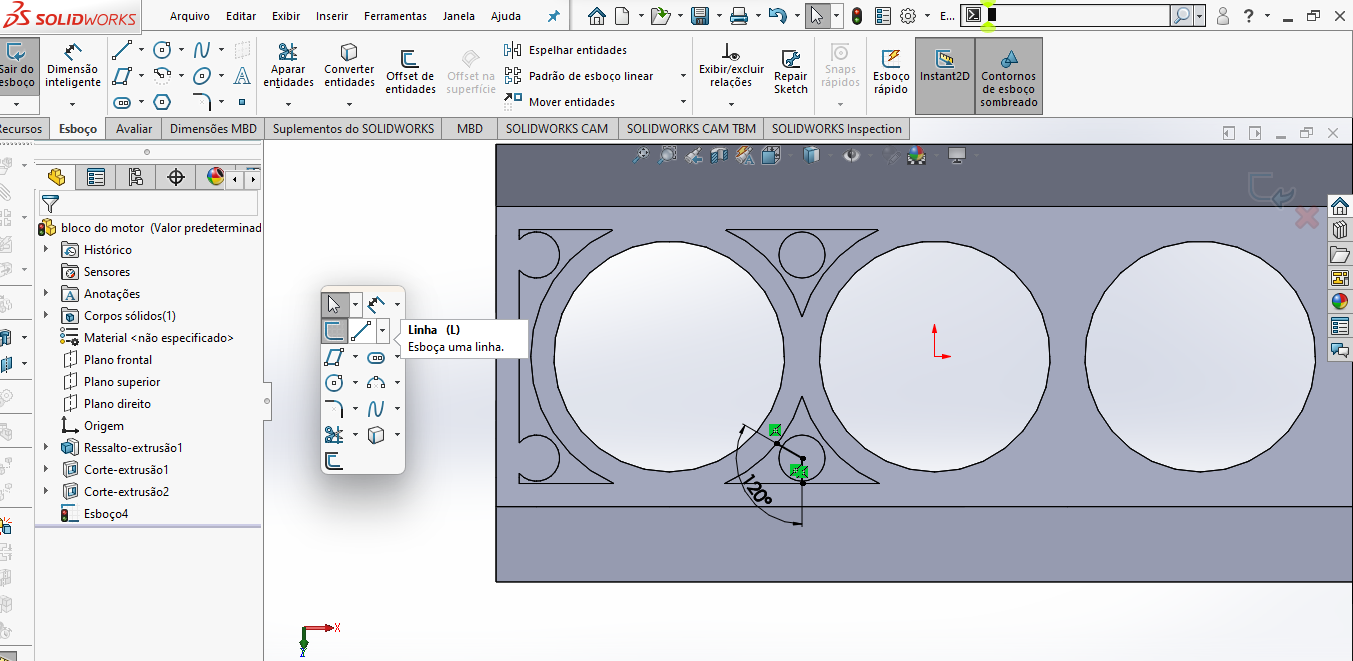 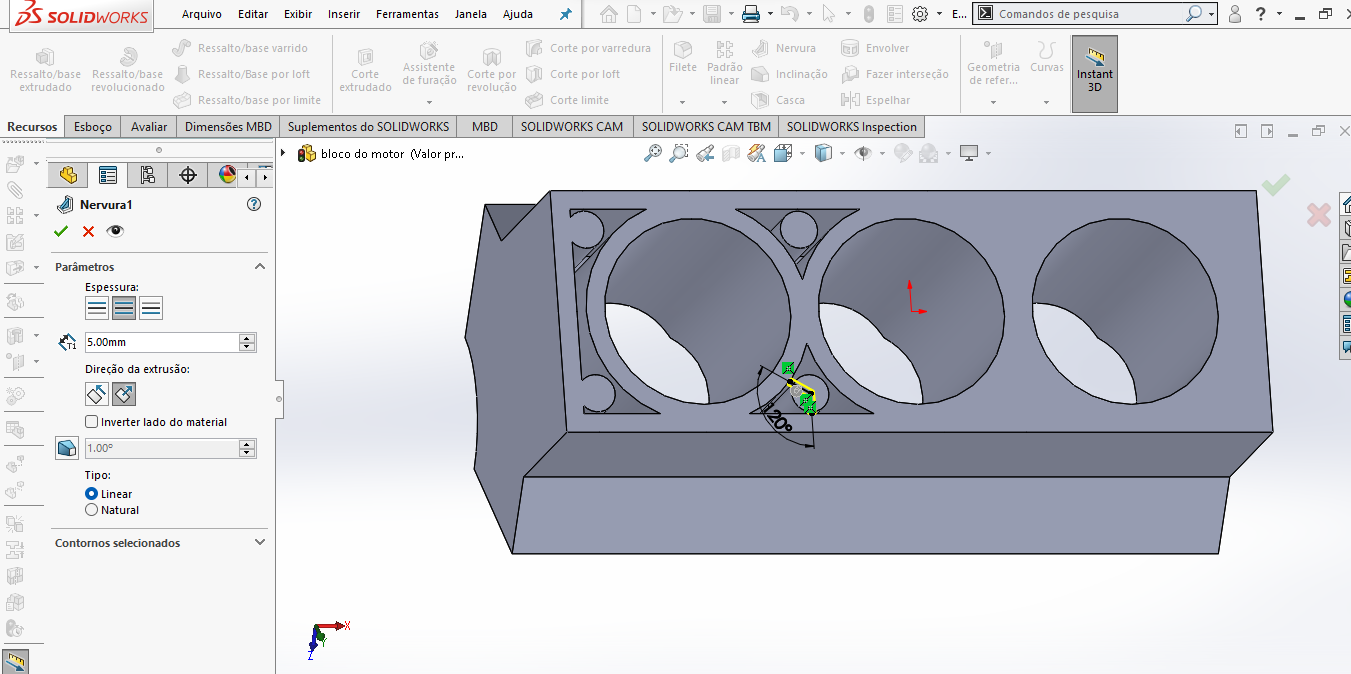 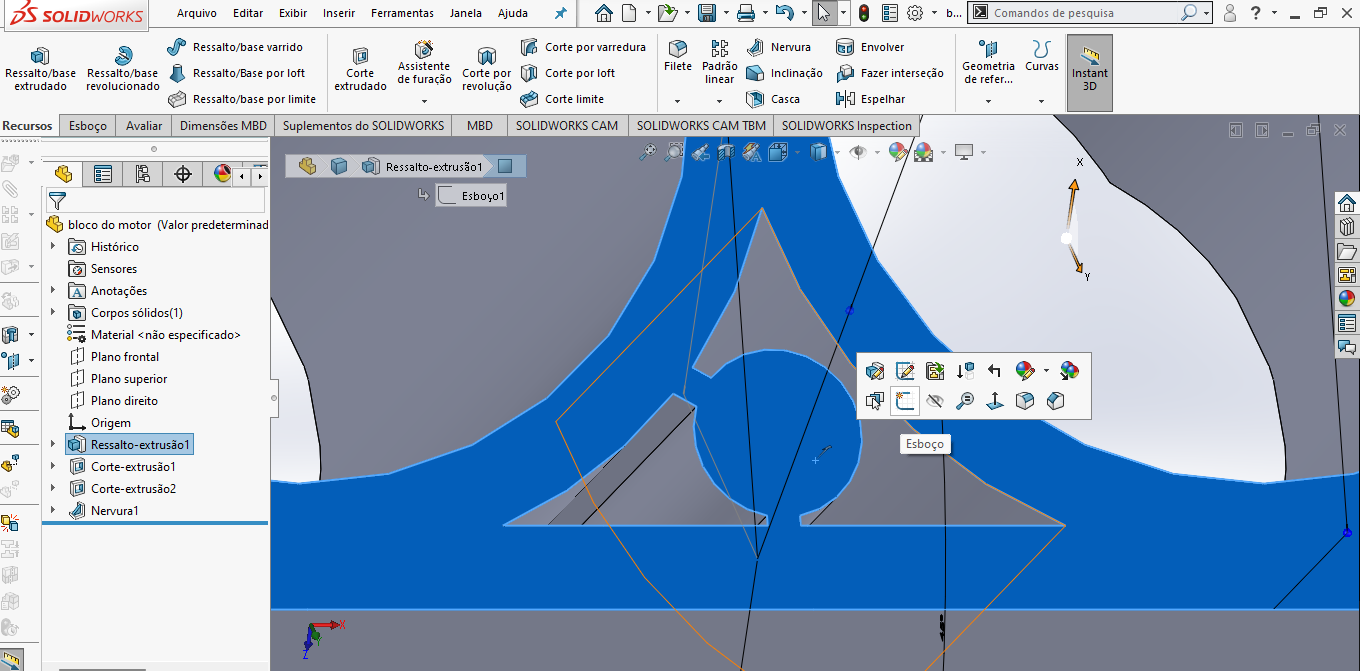 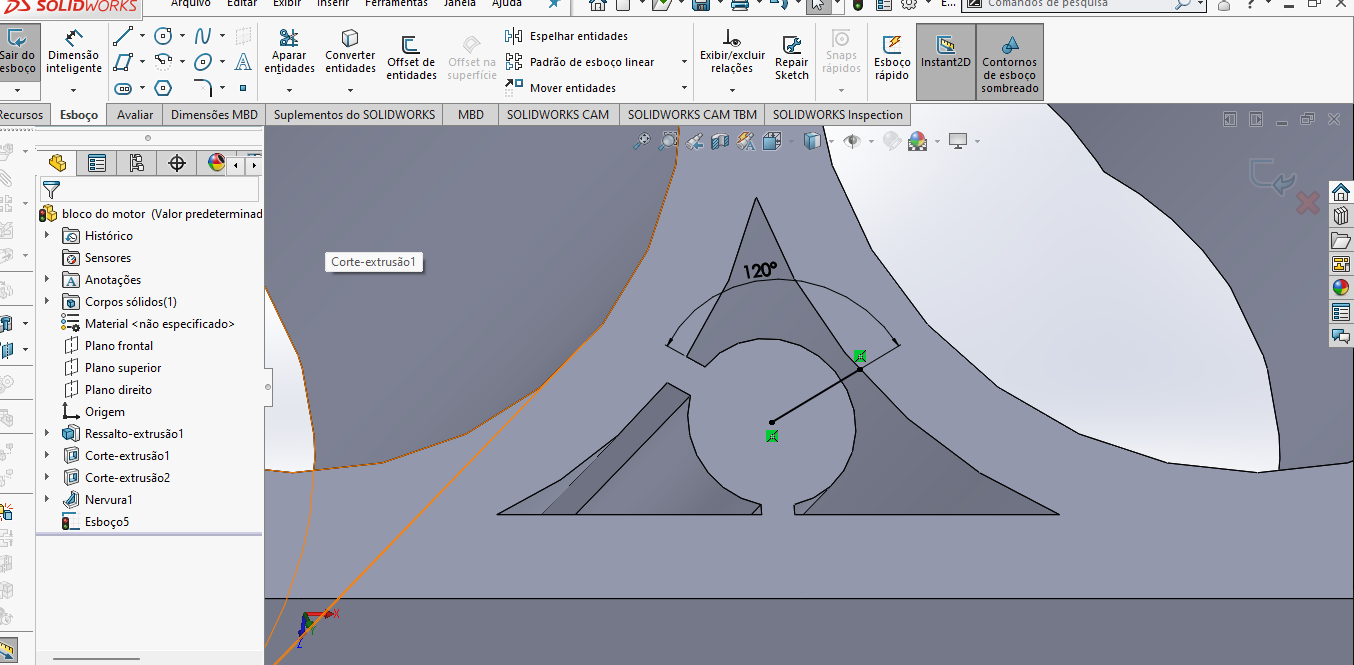 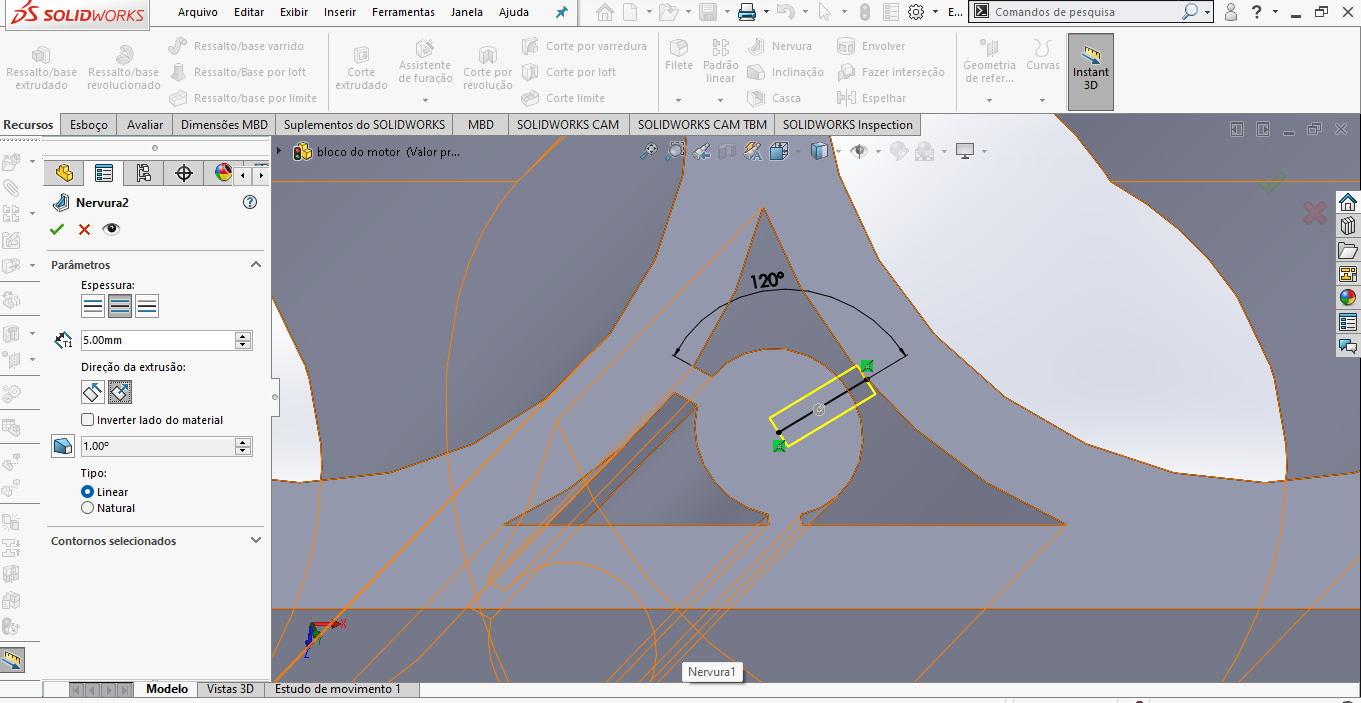 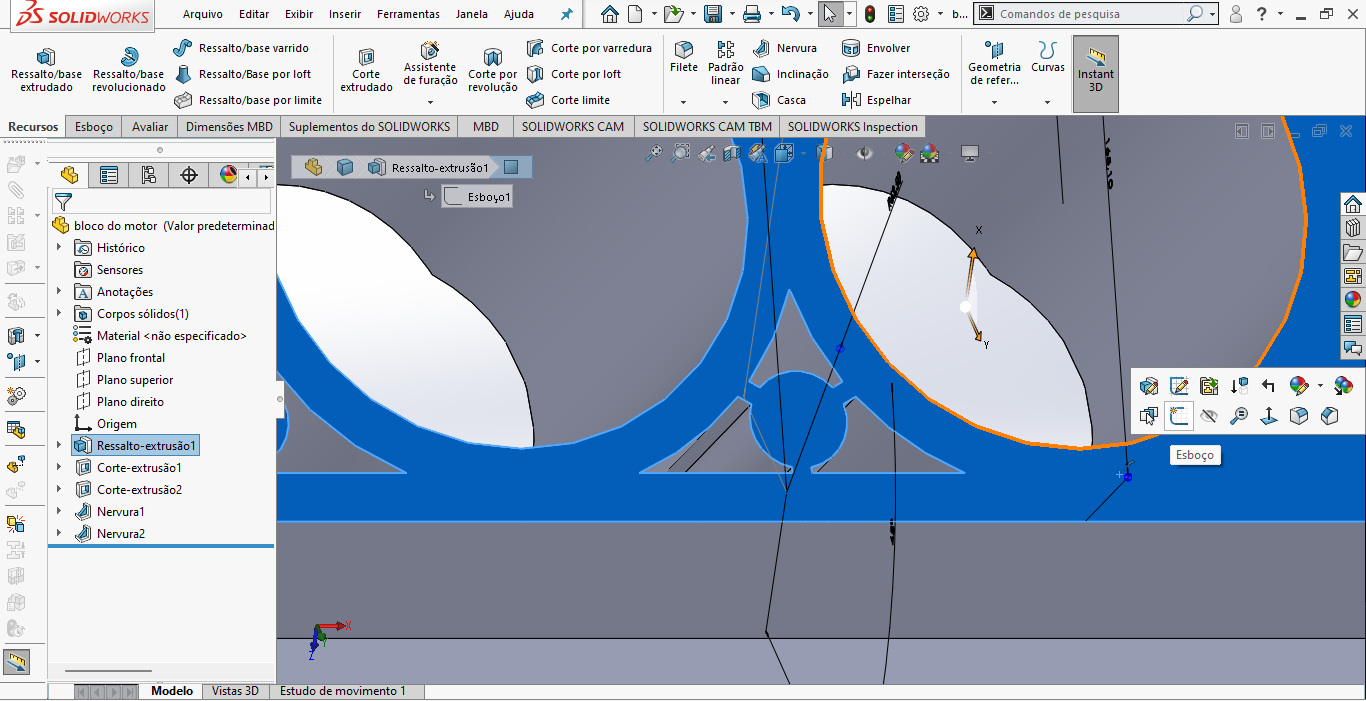 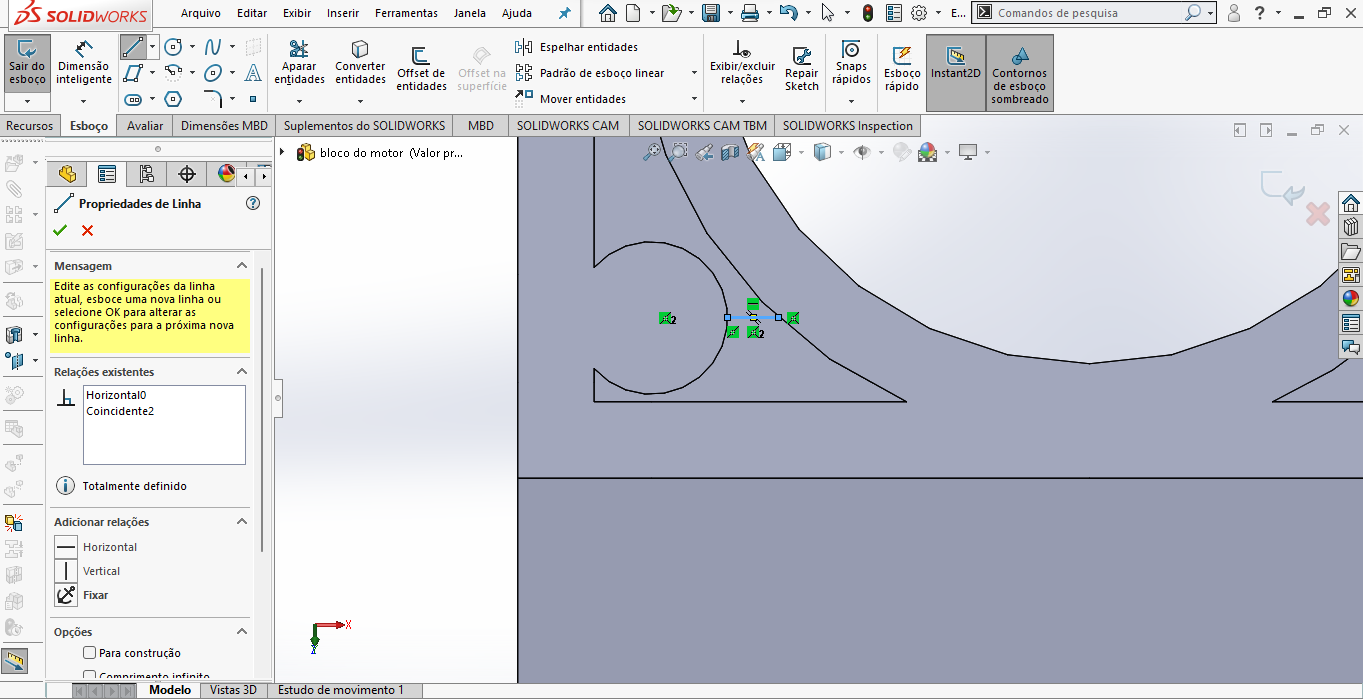 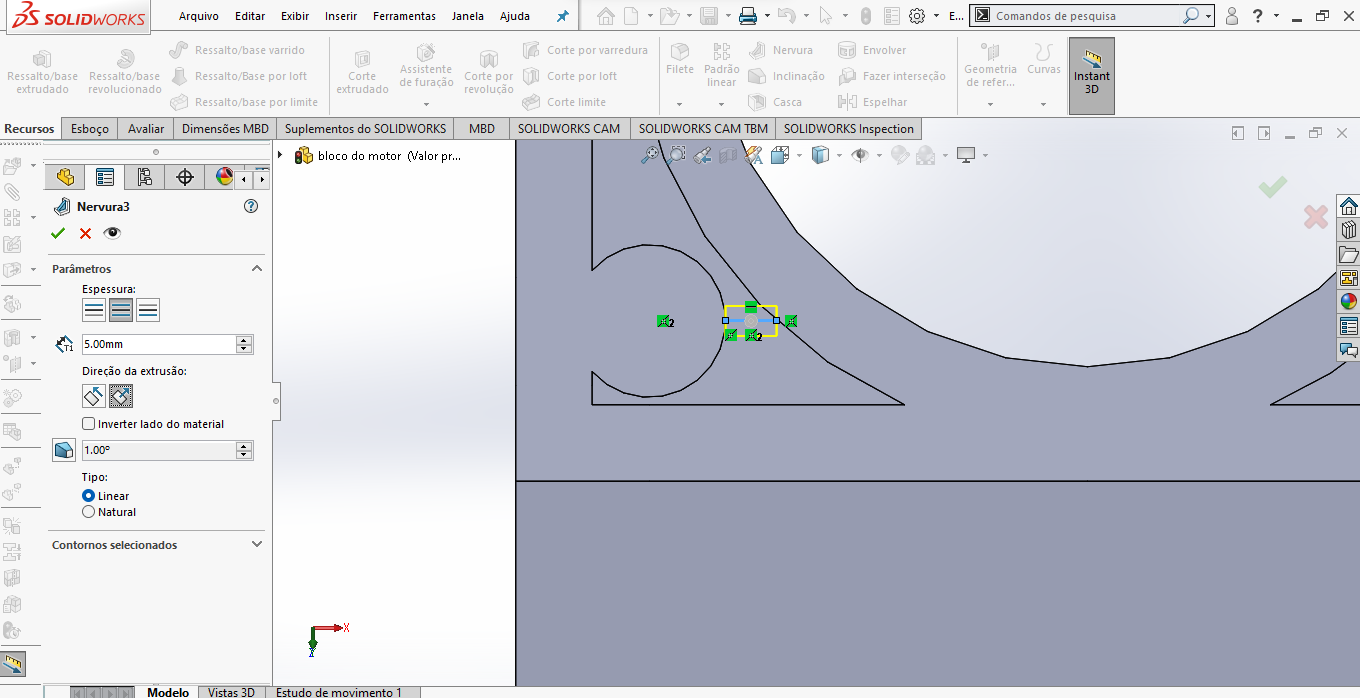 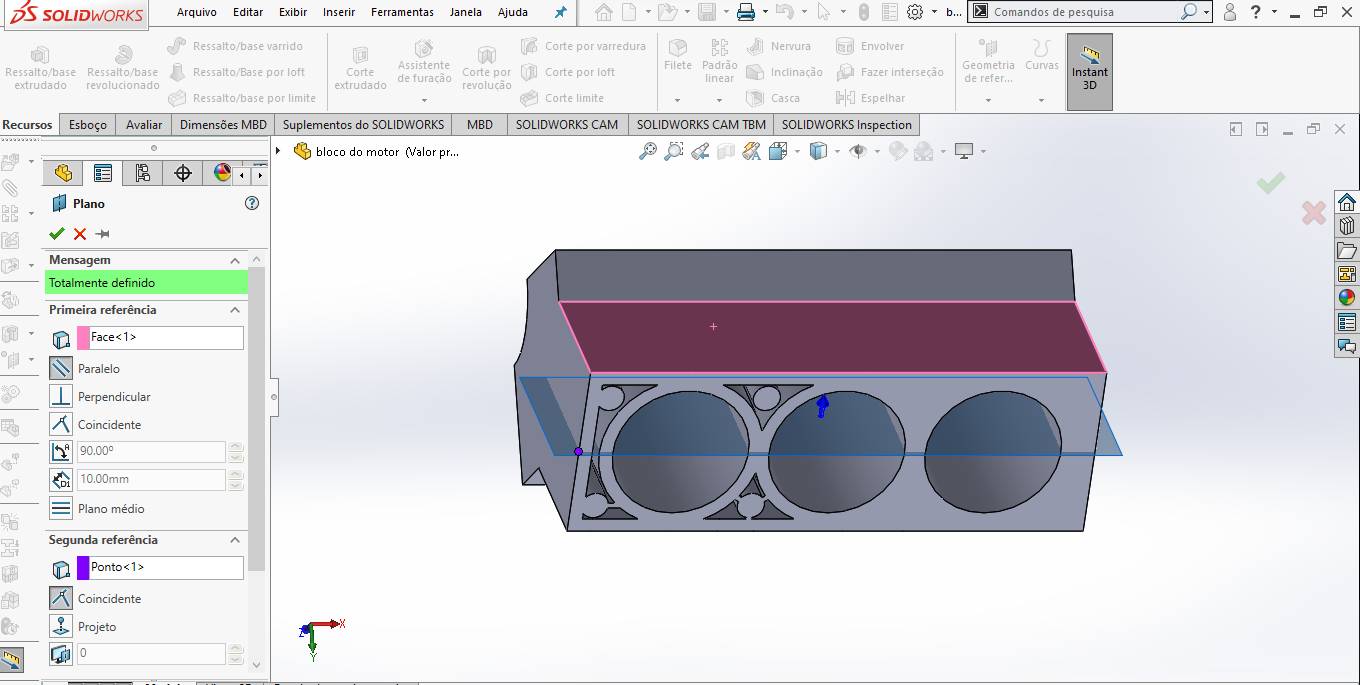 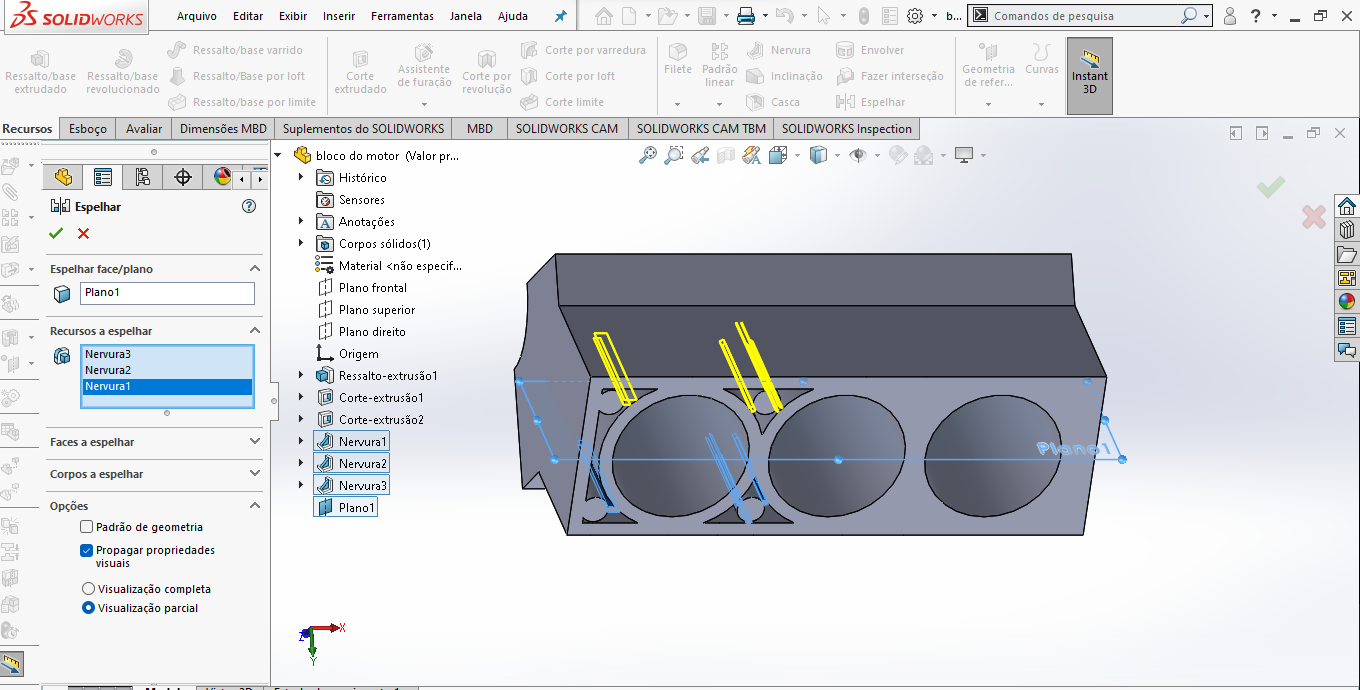 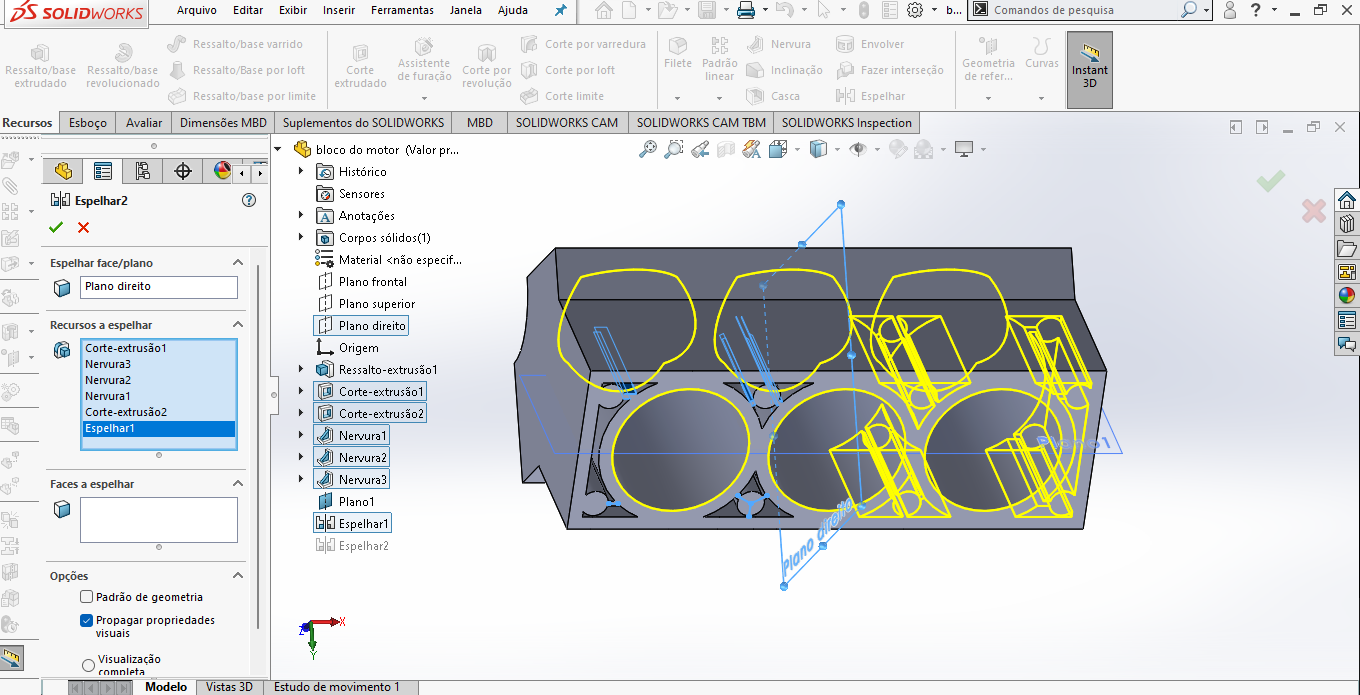 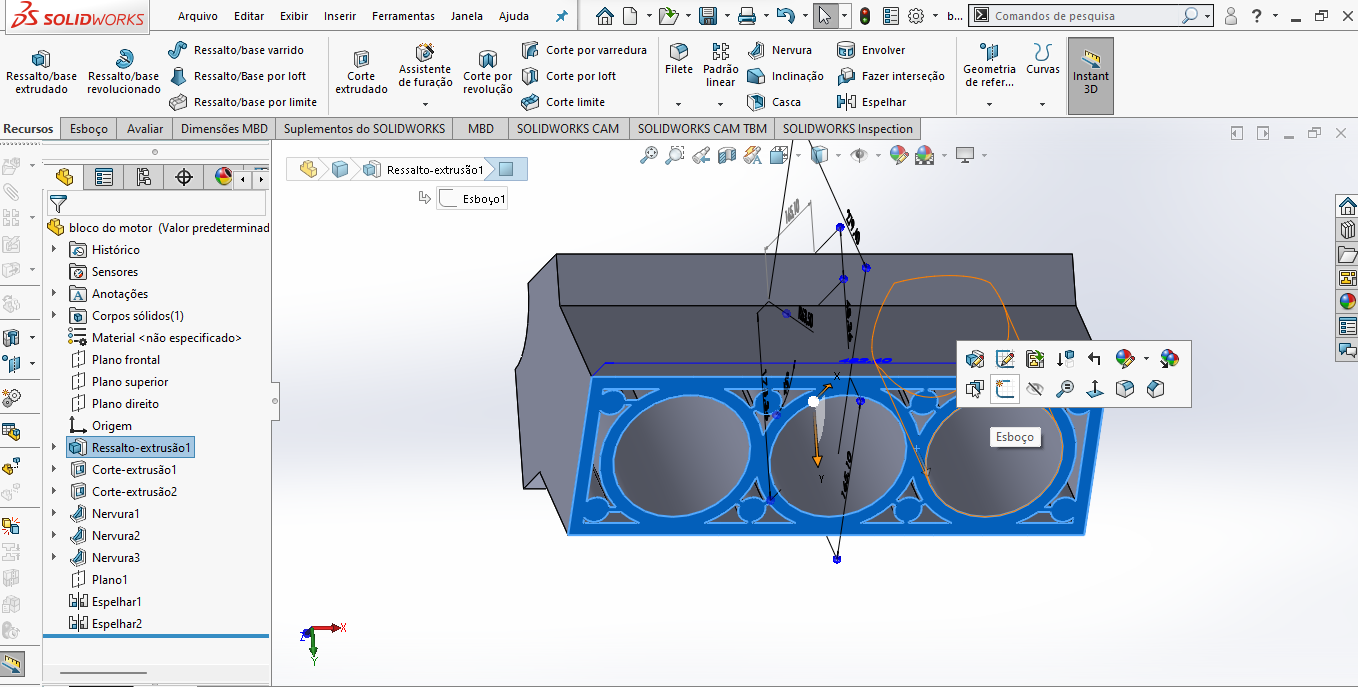 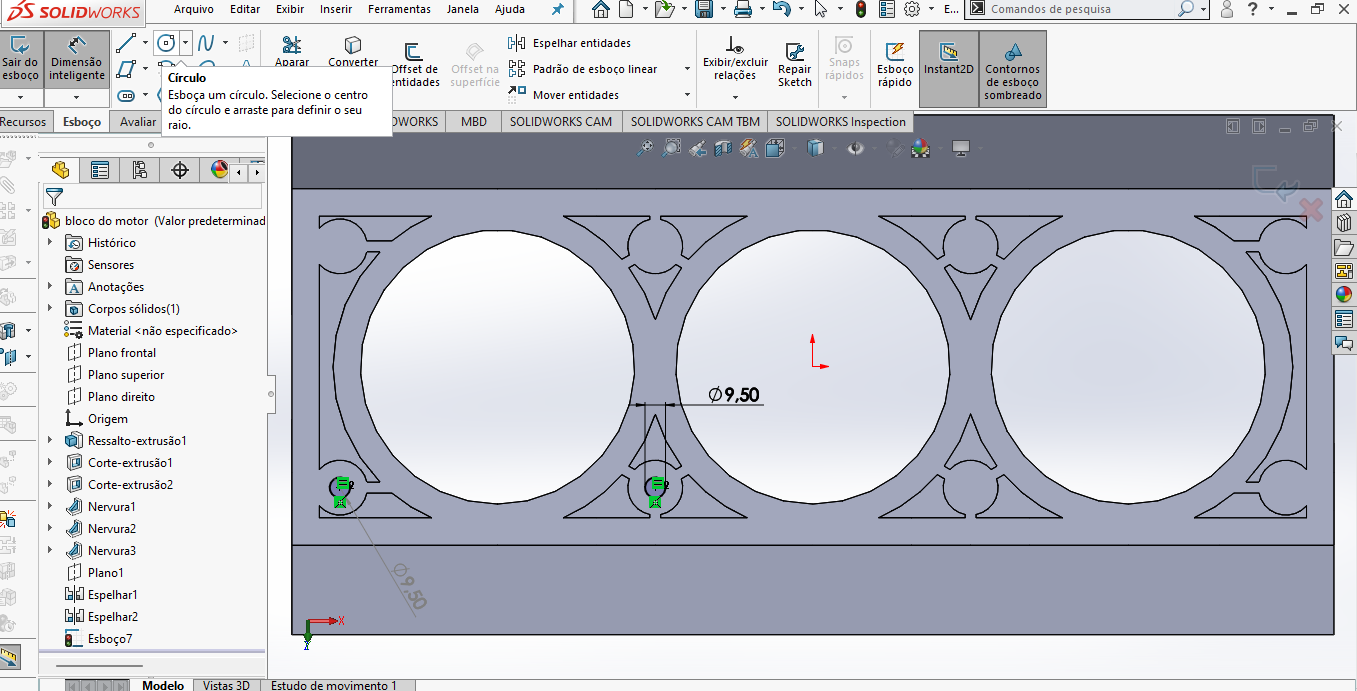 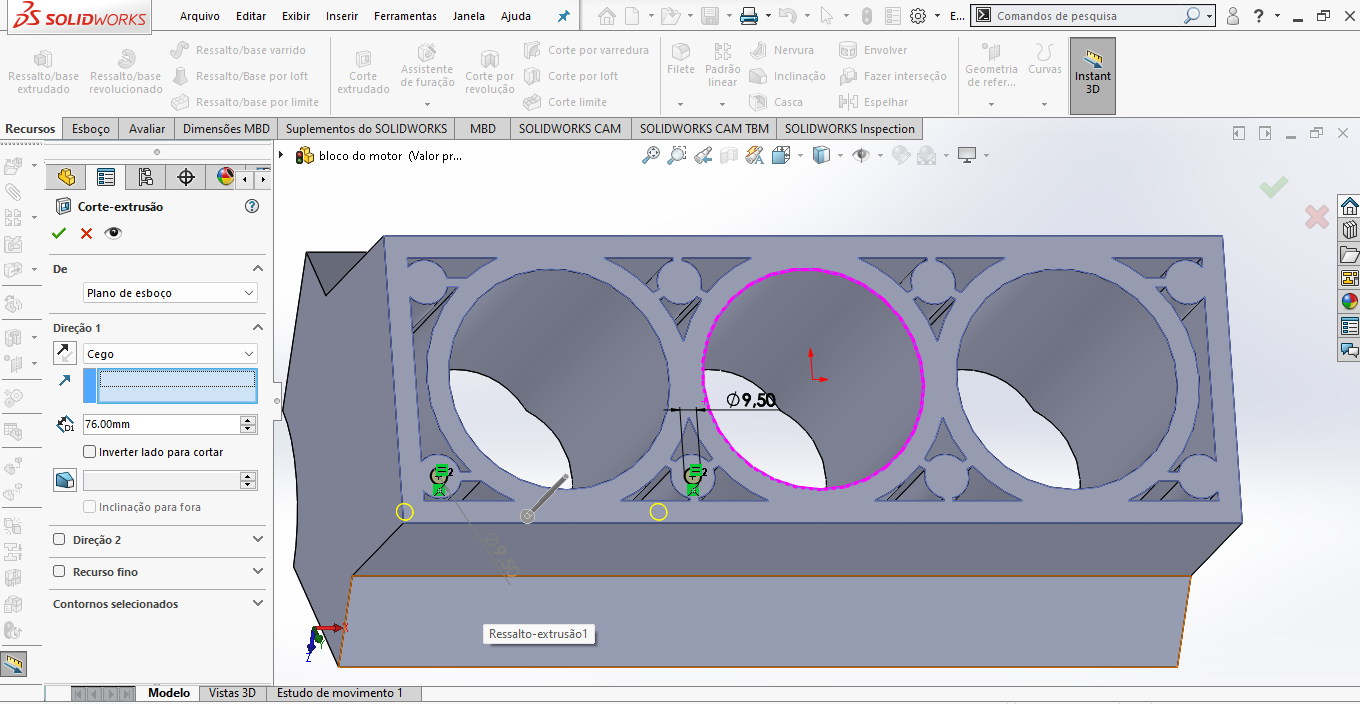 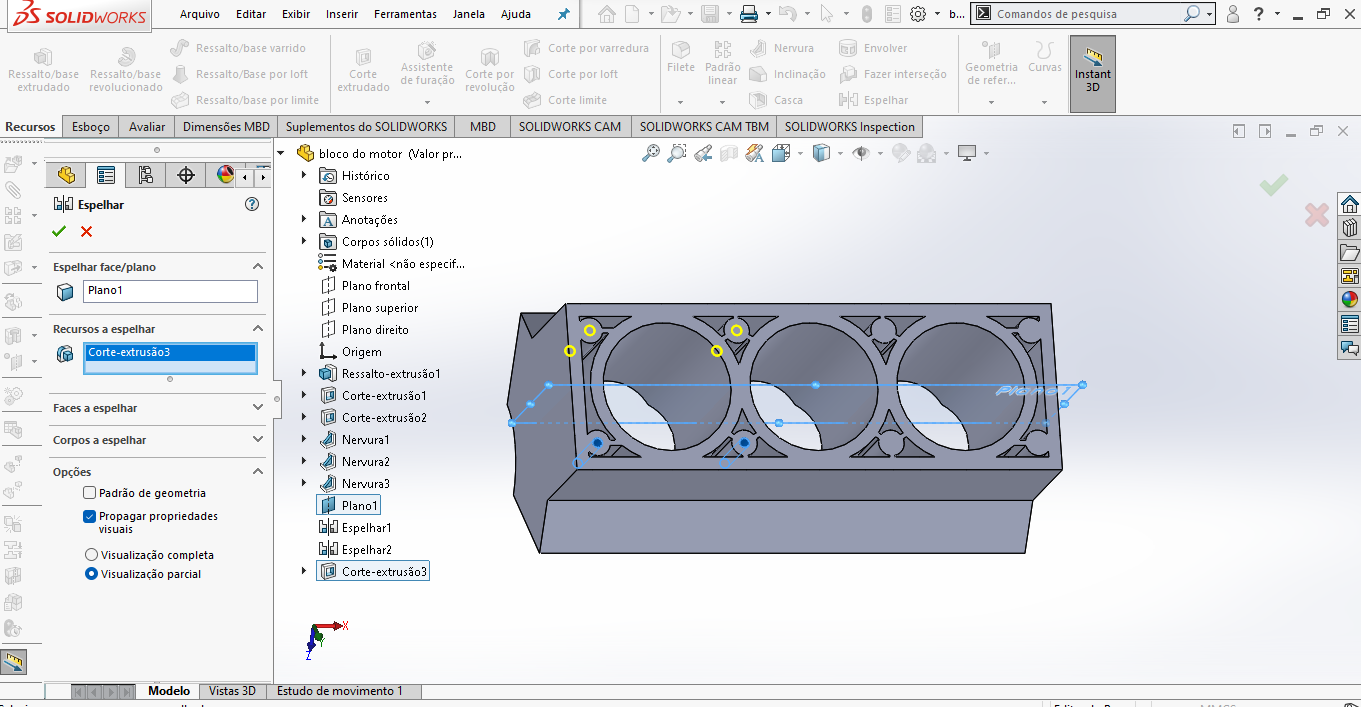 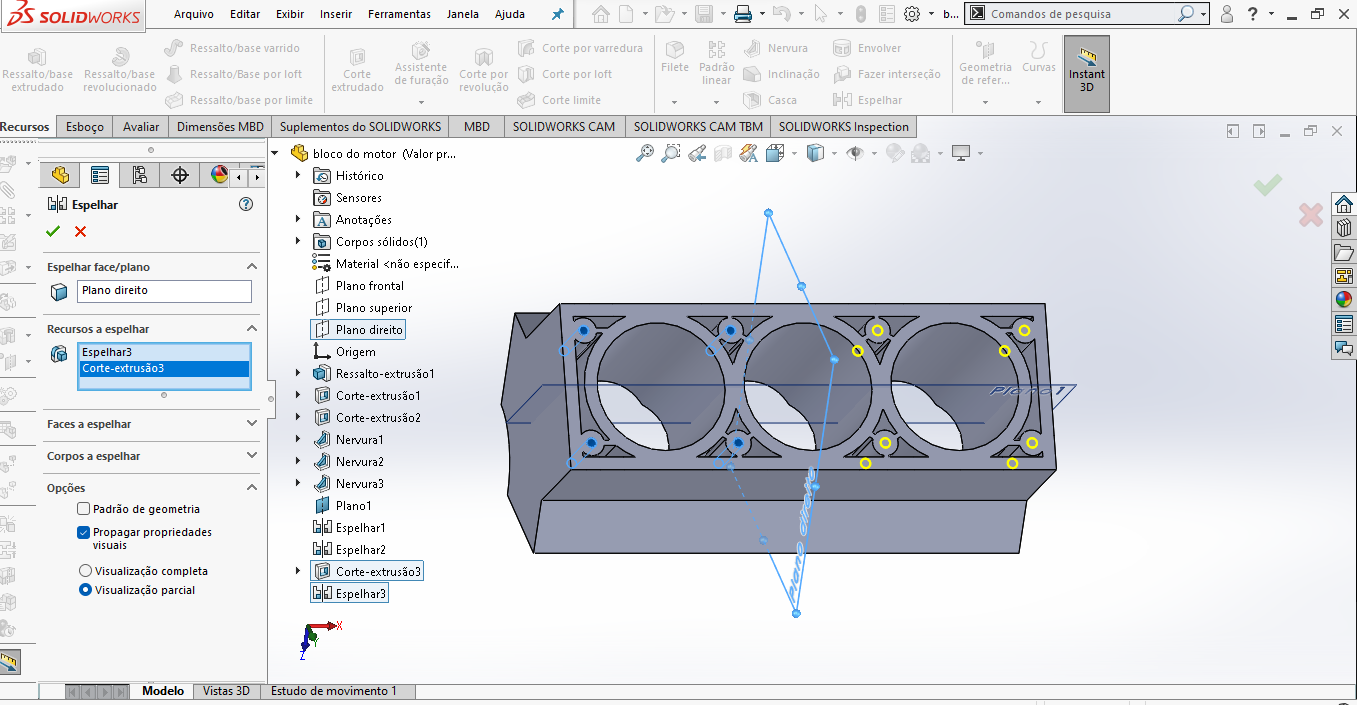 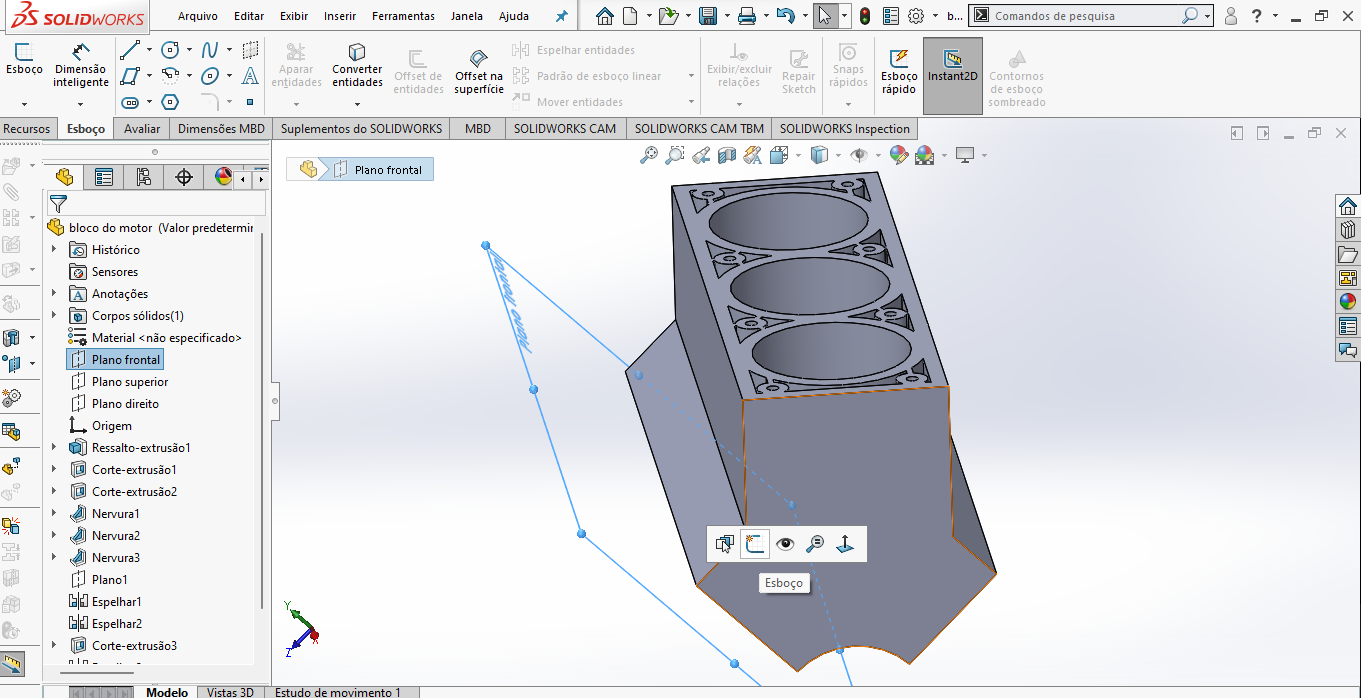 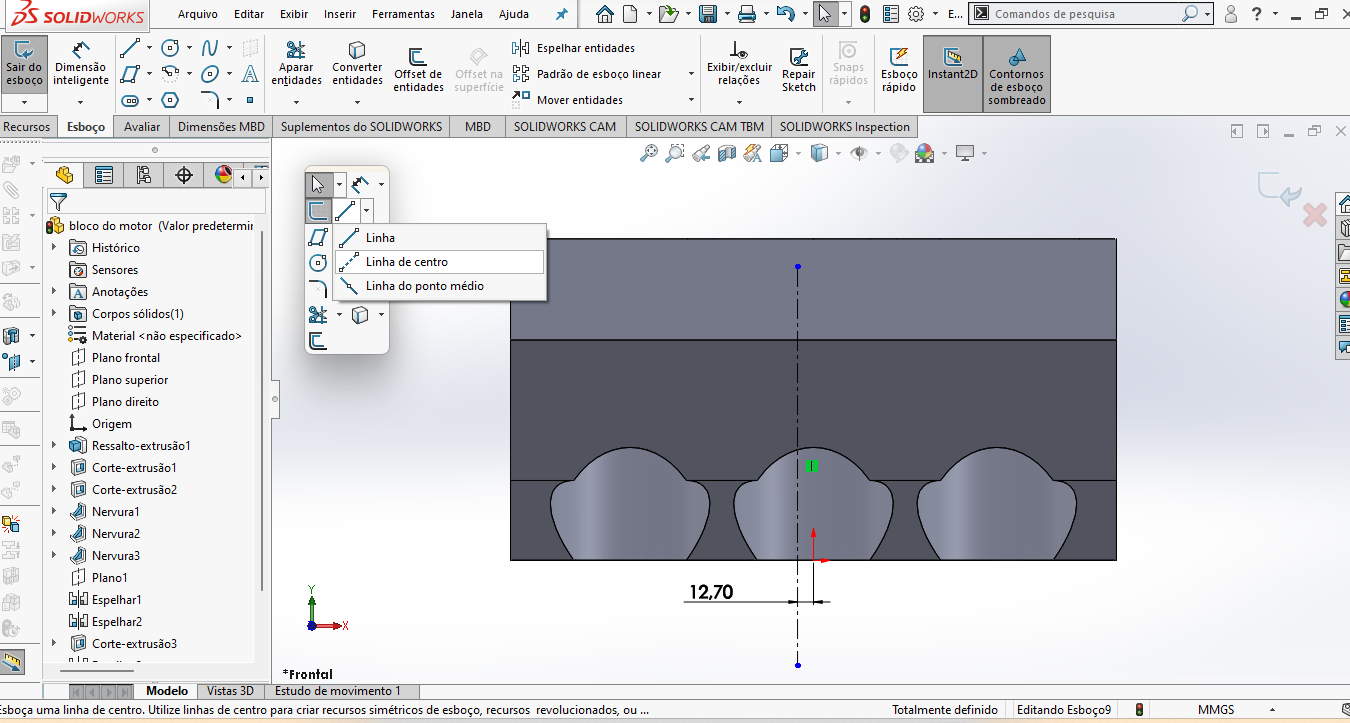 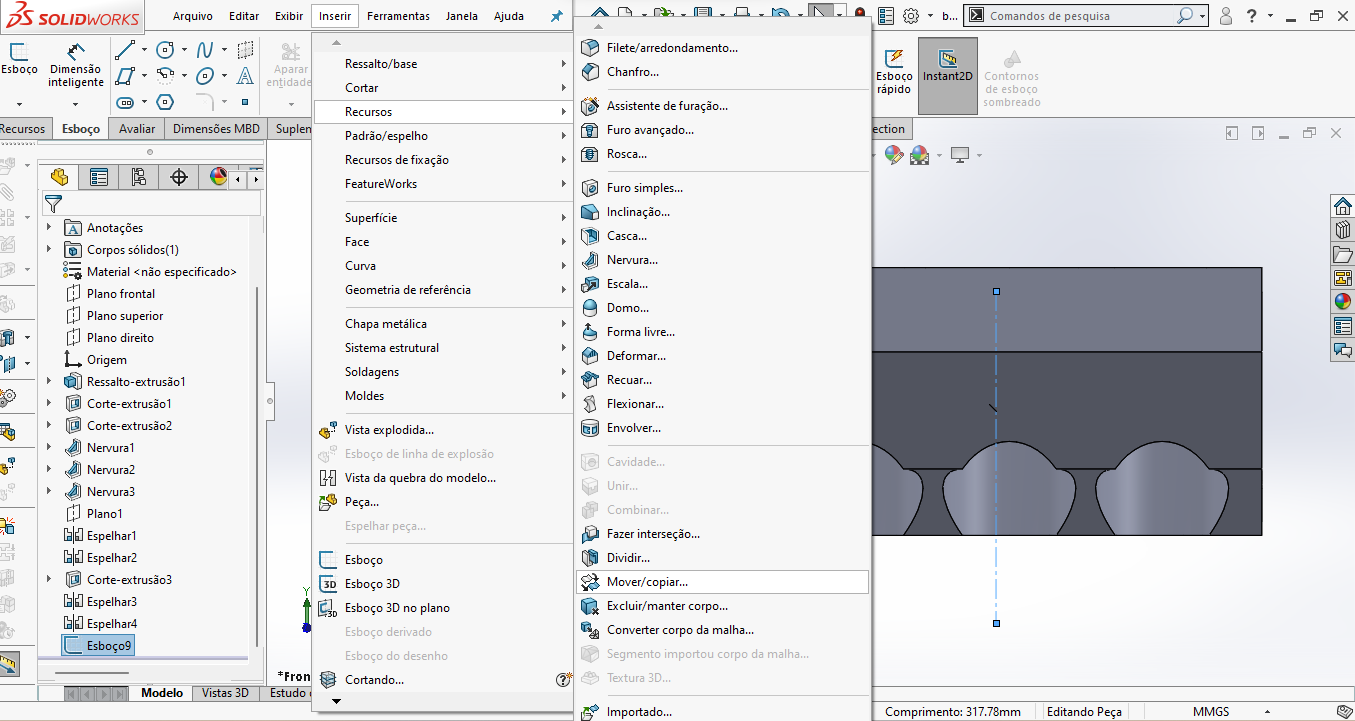 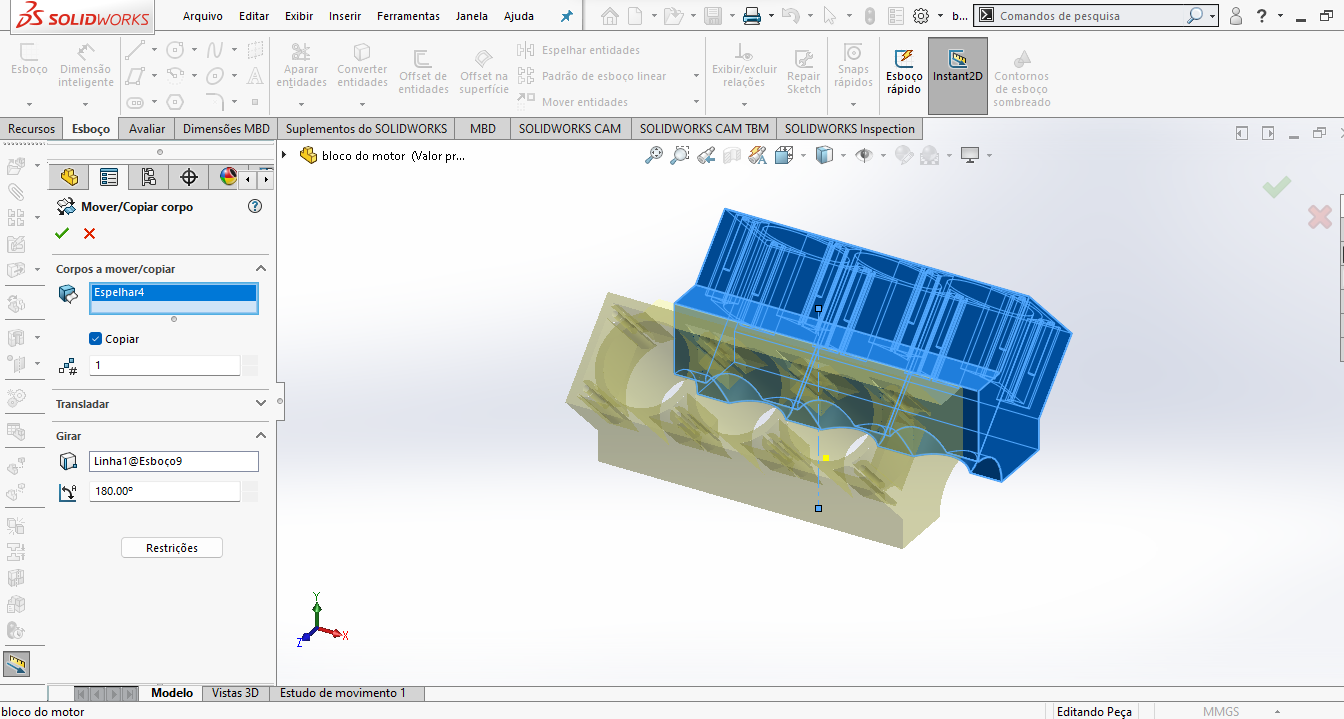 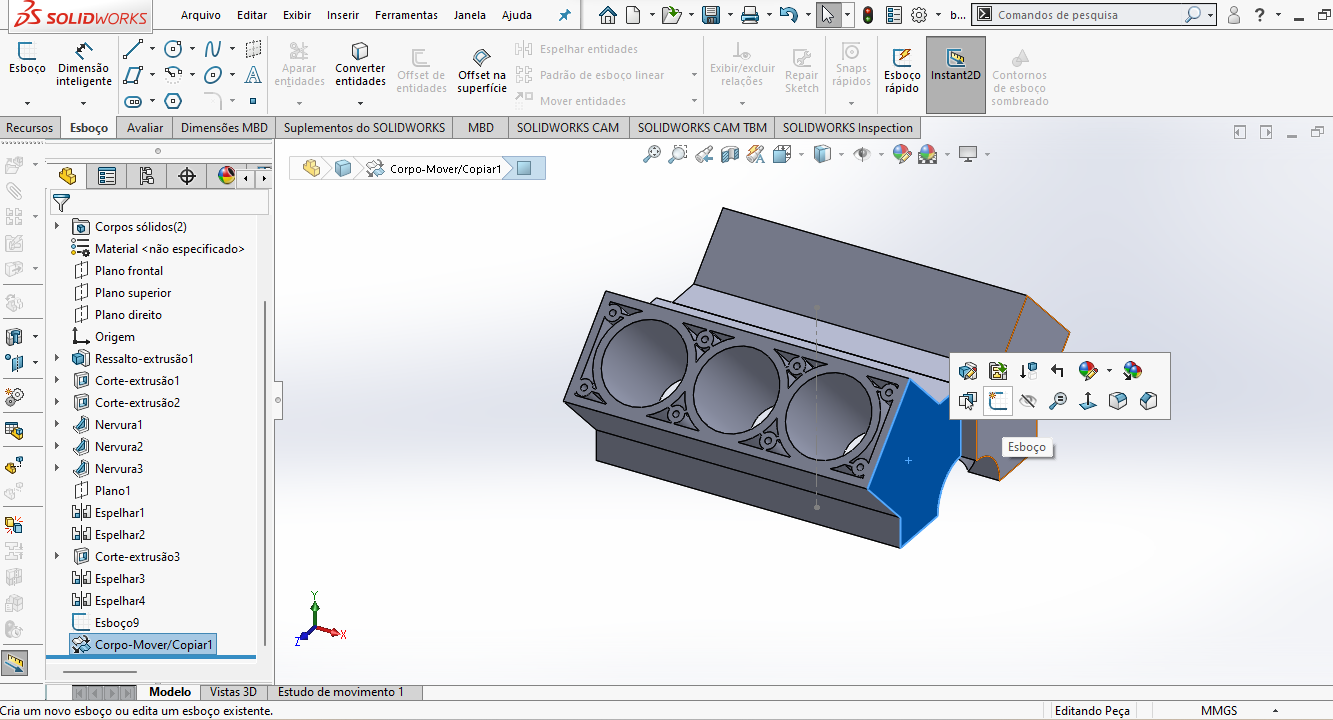 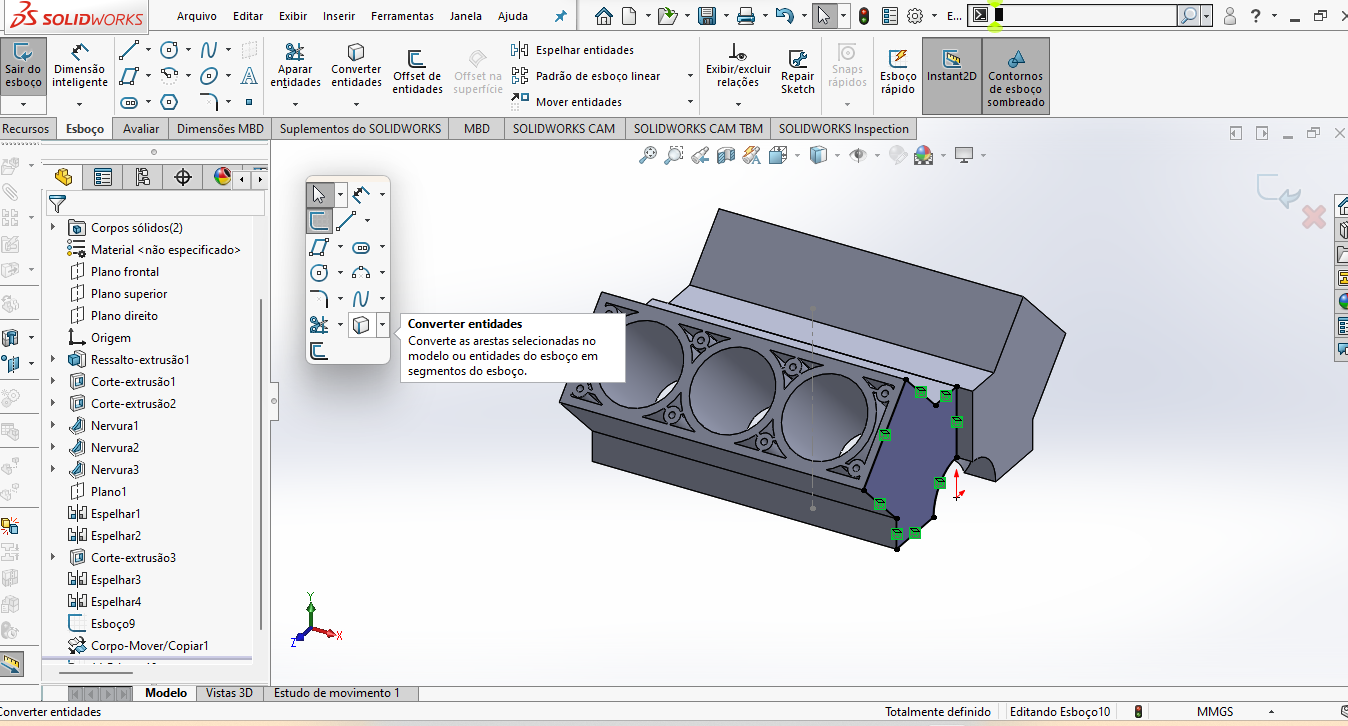 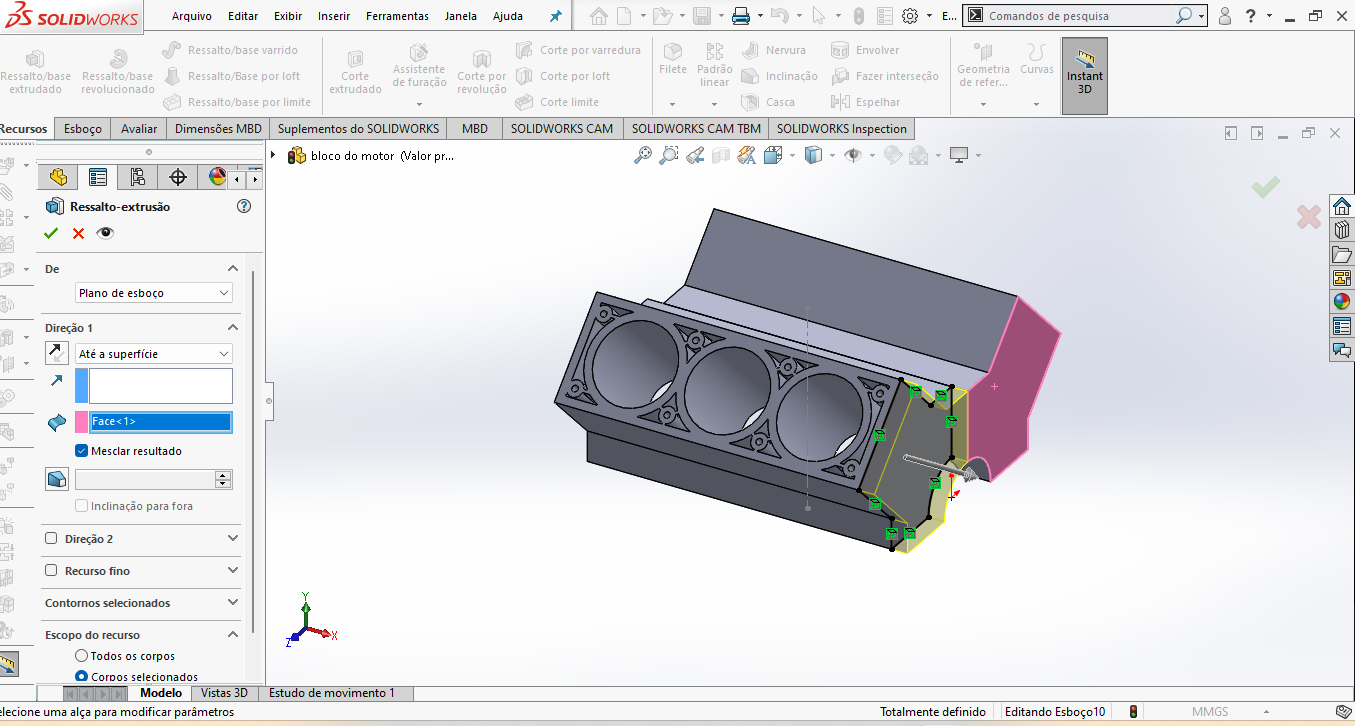 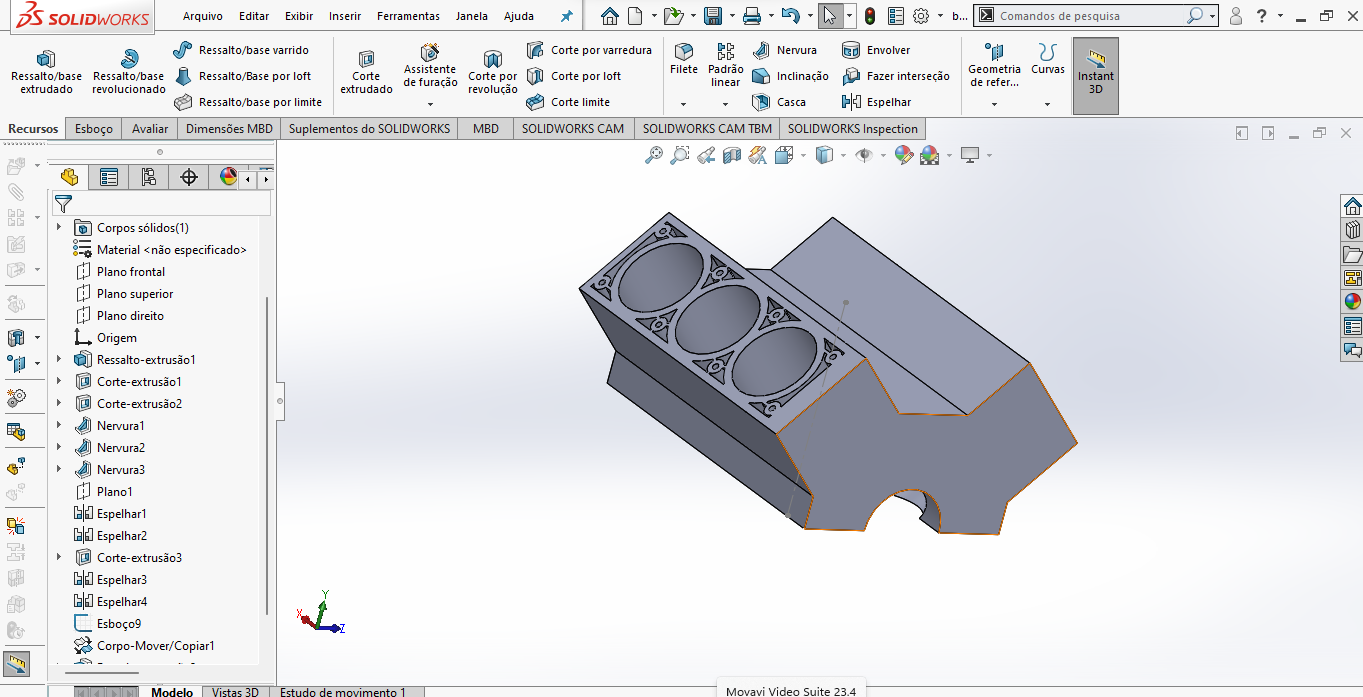 Realizar esta operação 
Nos 02 lados
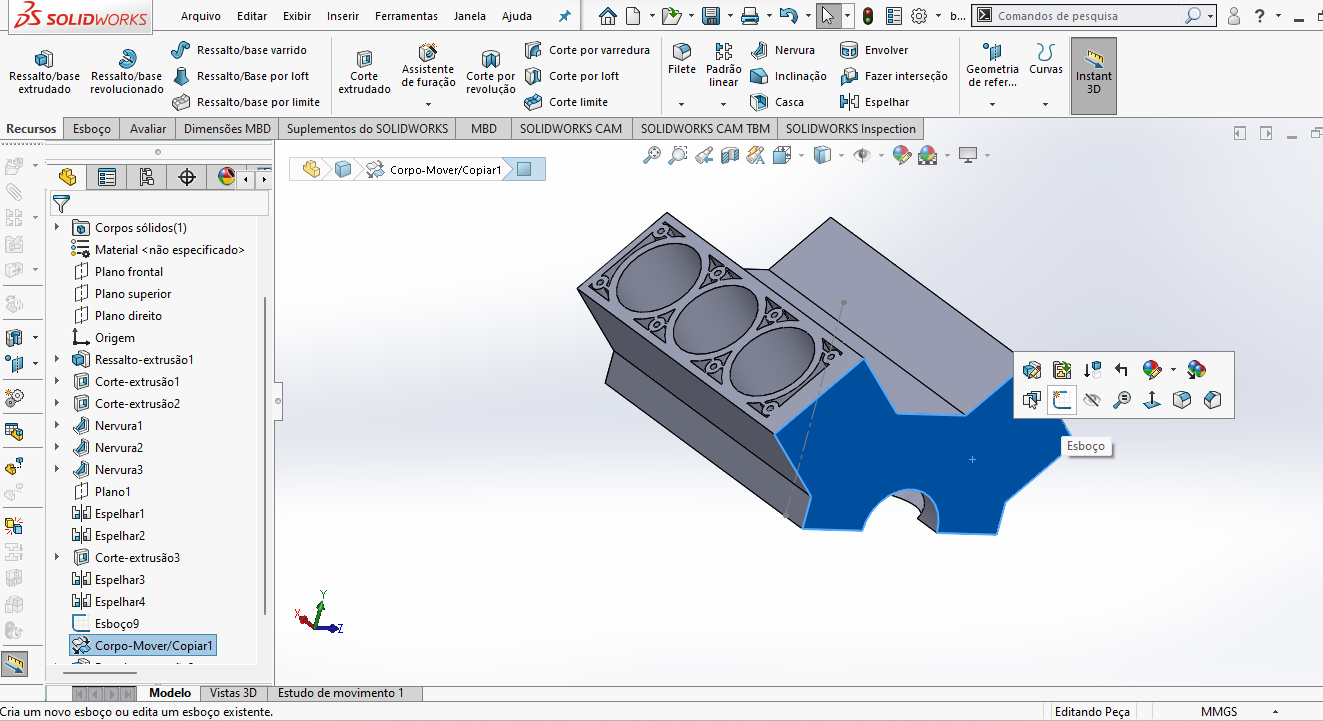 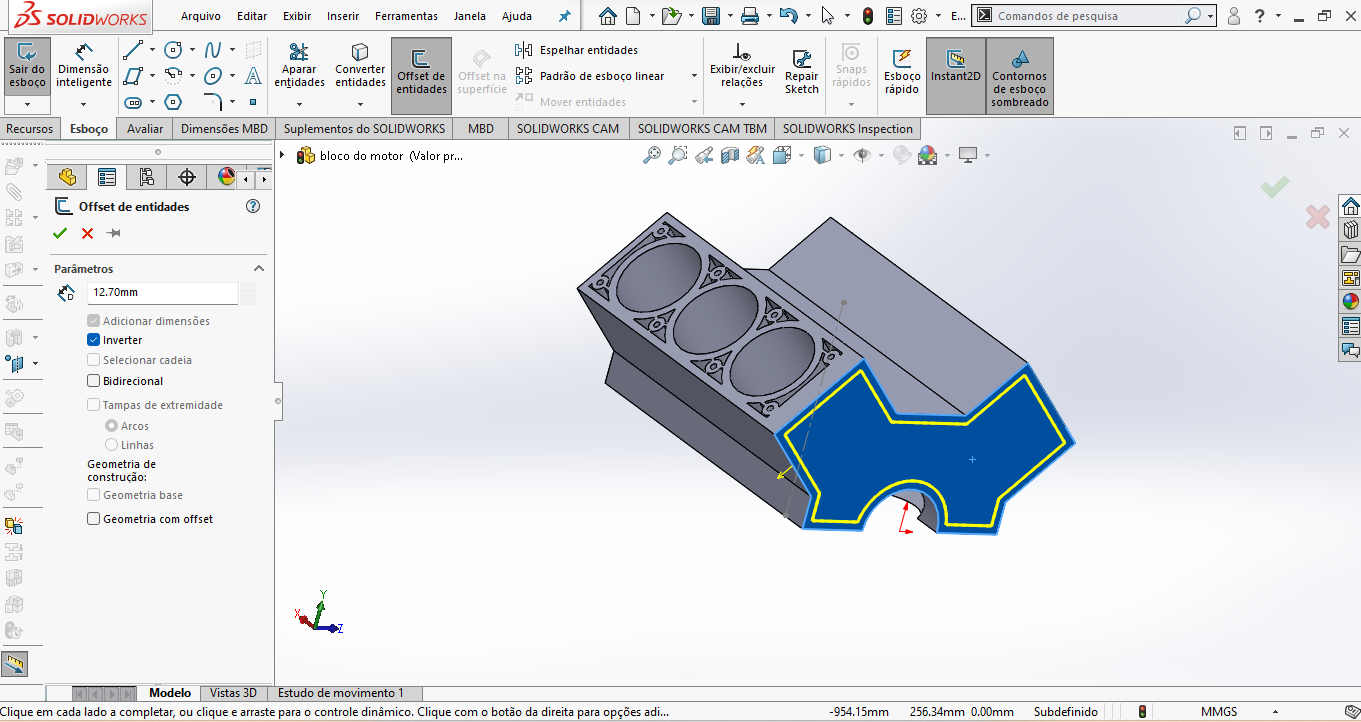 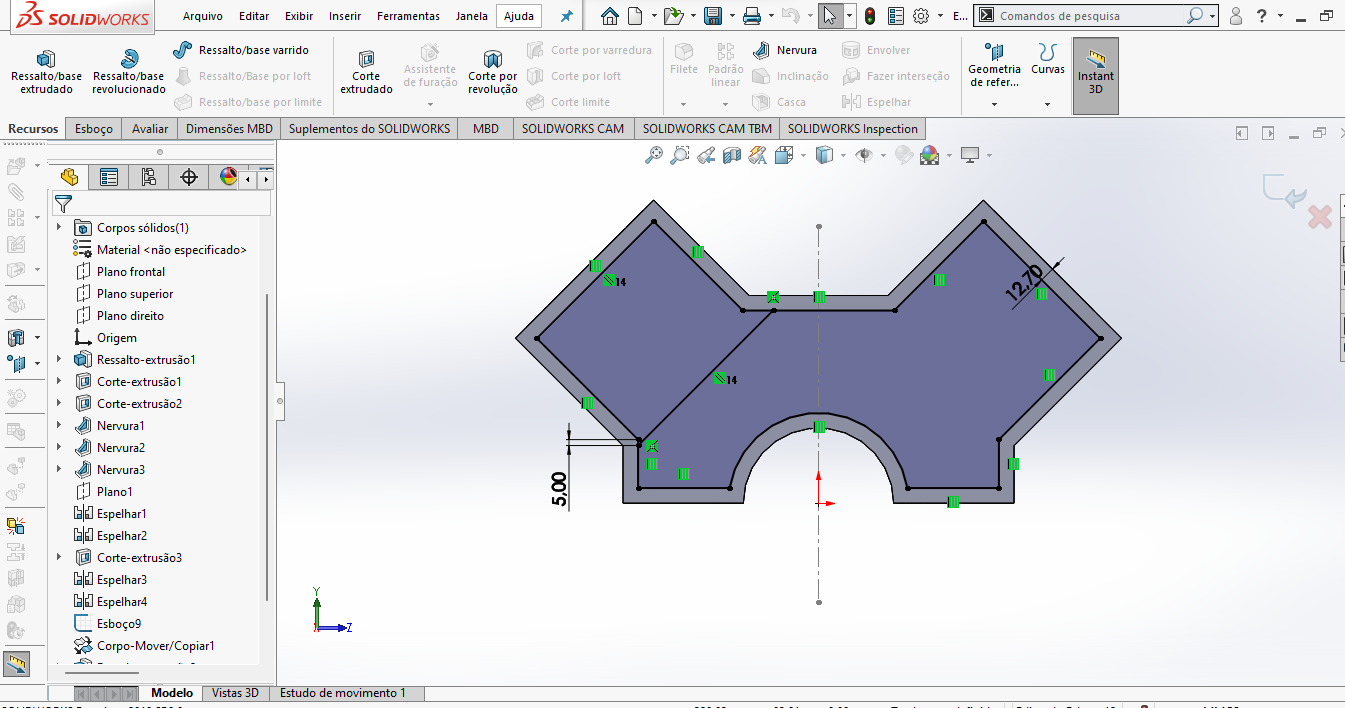 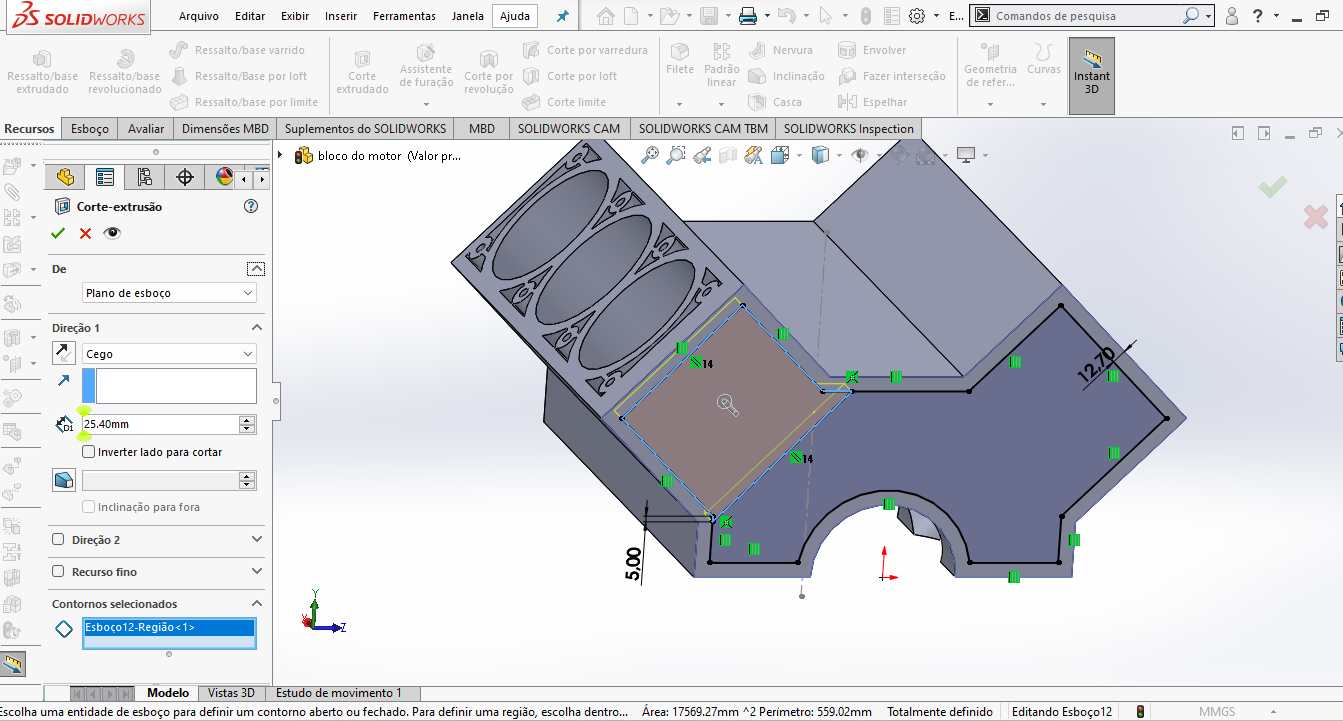 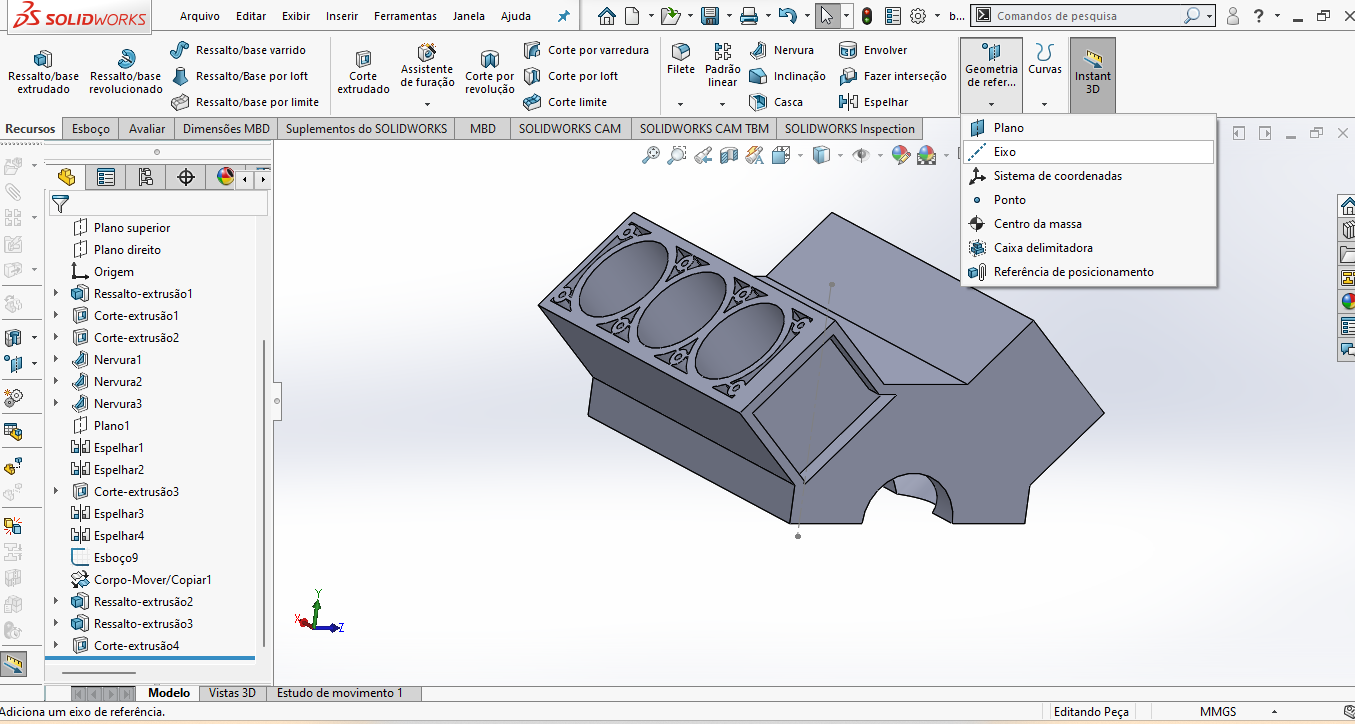 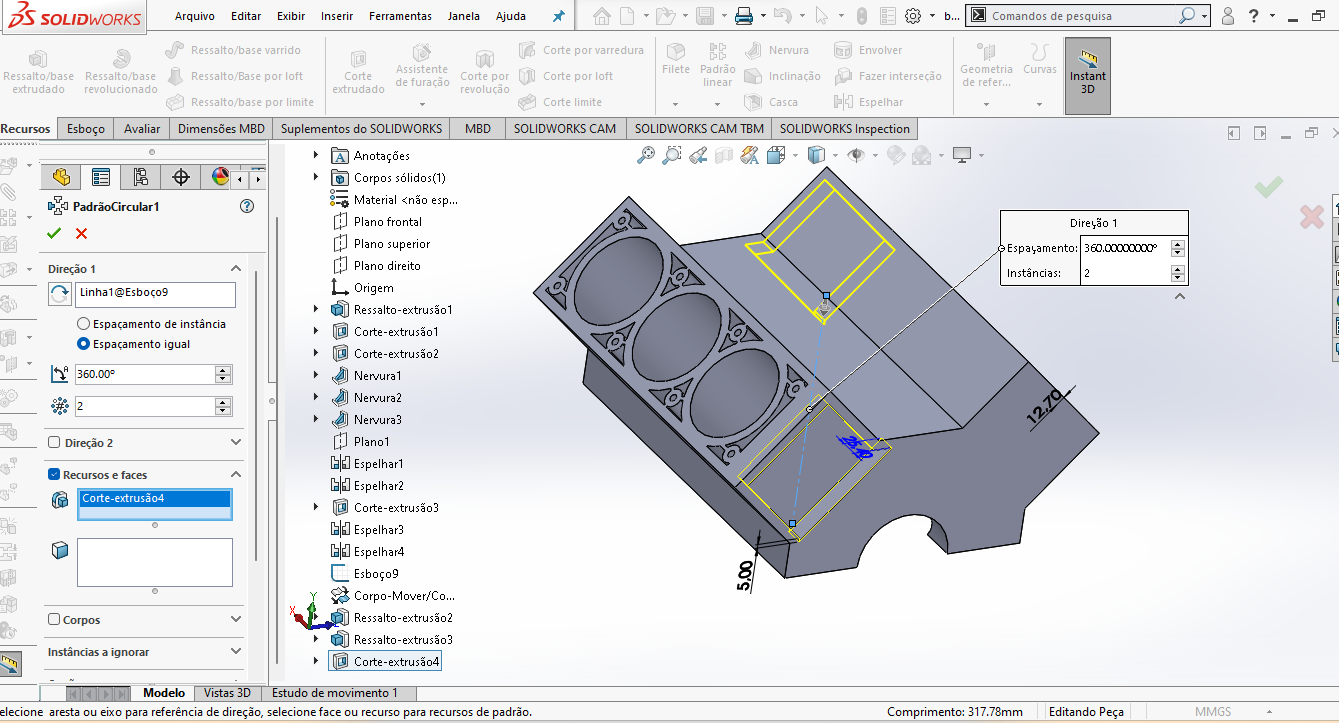 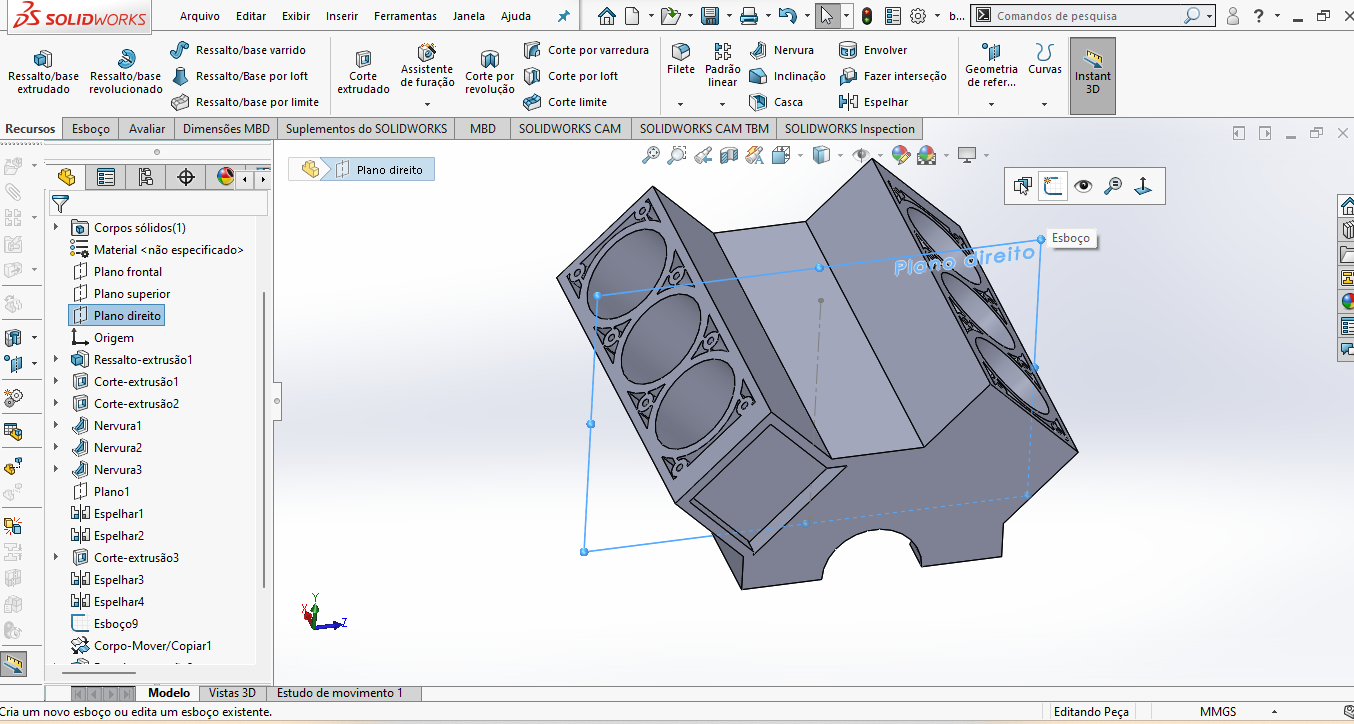 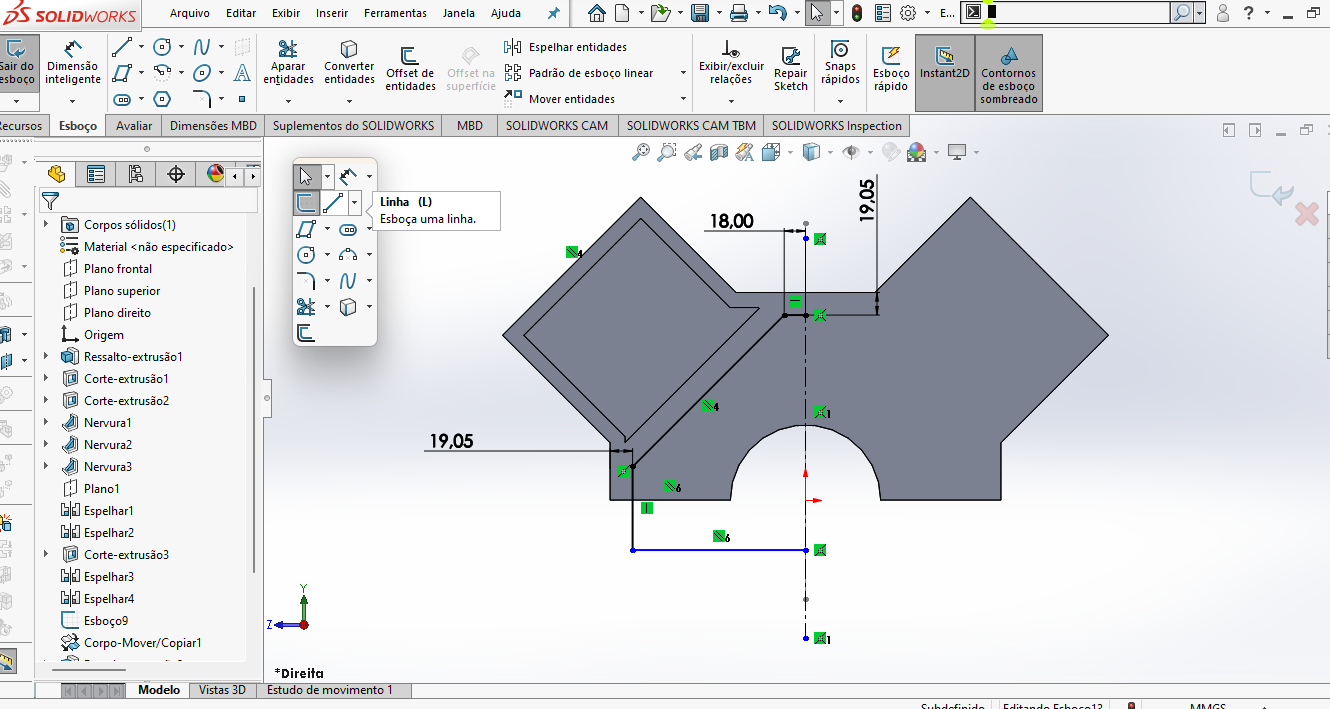 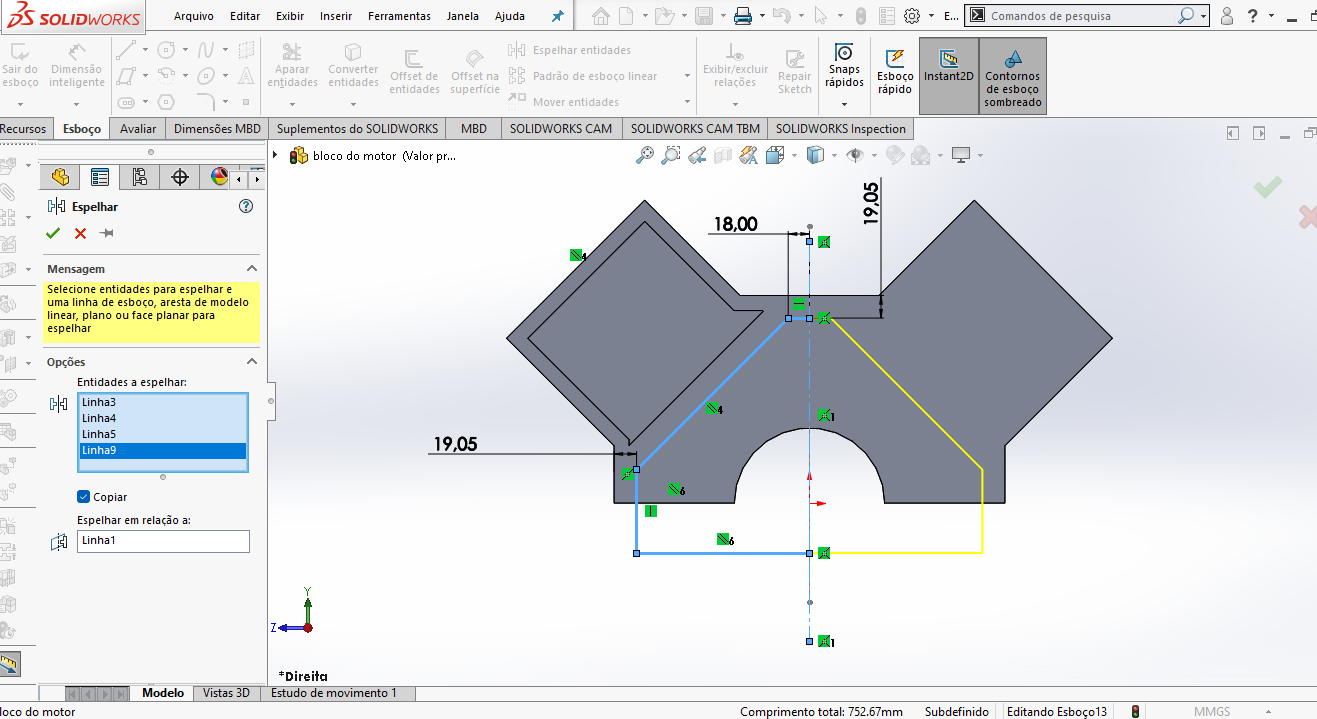 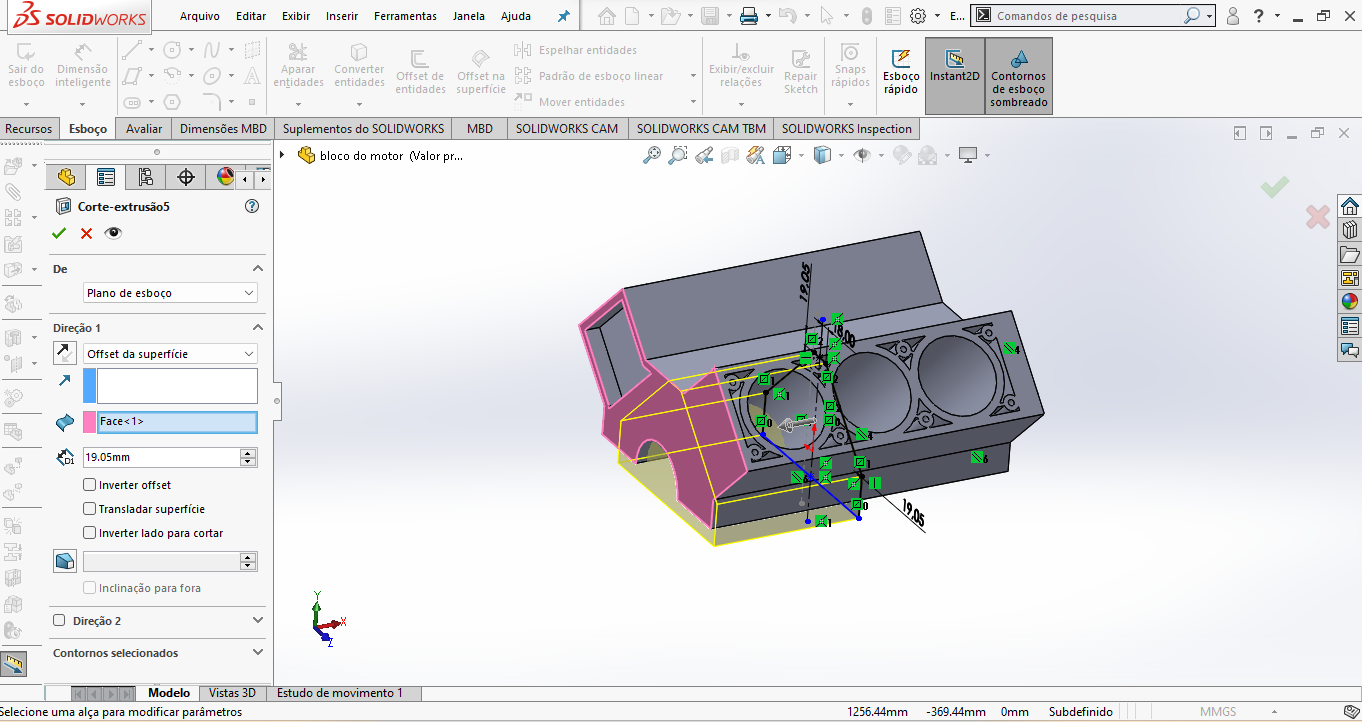 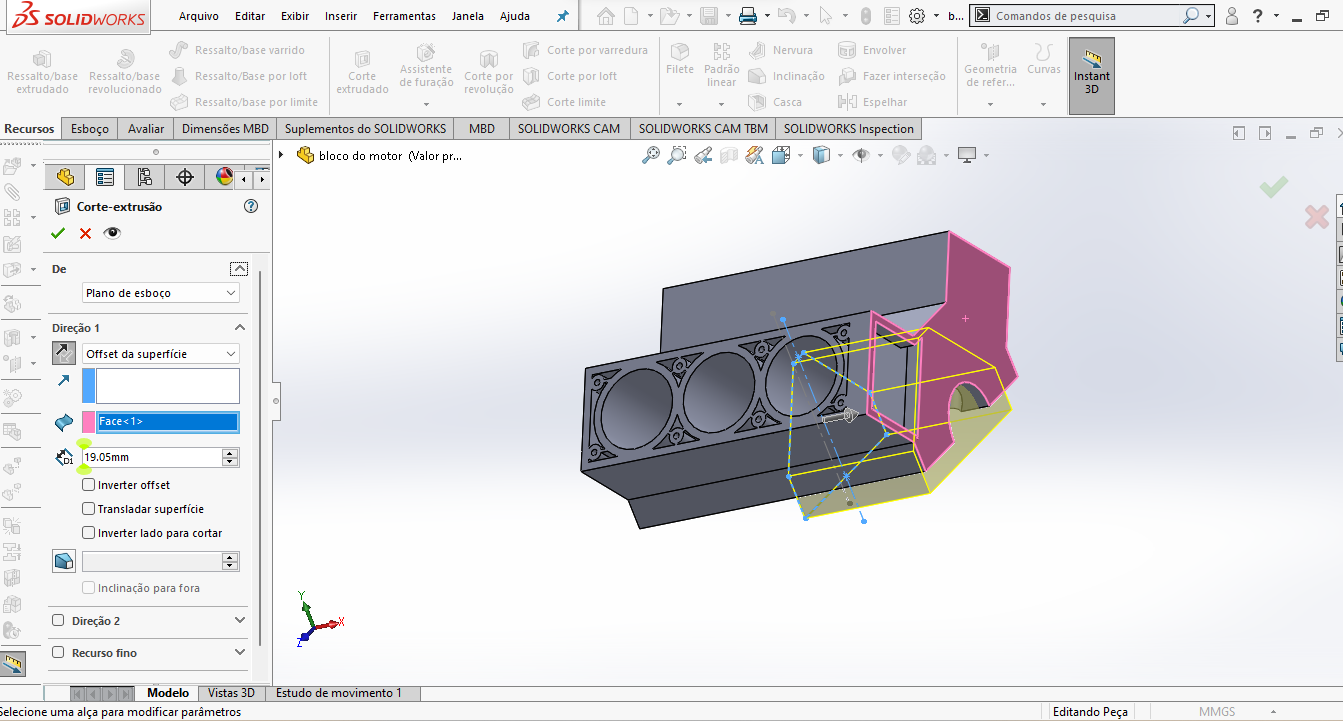 Realizar nos 02 sentidos
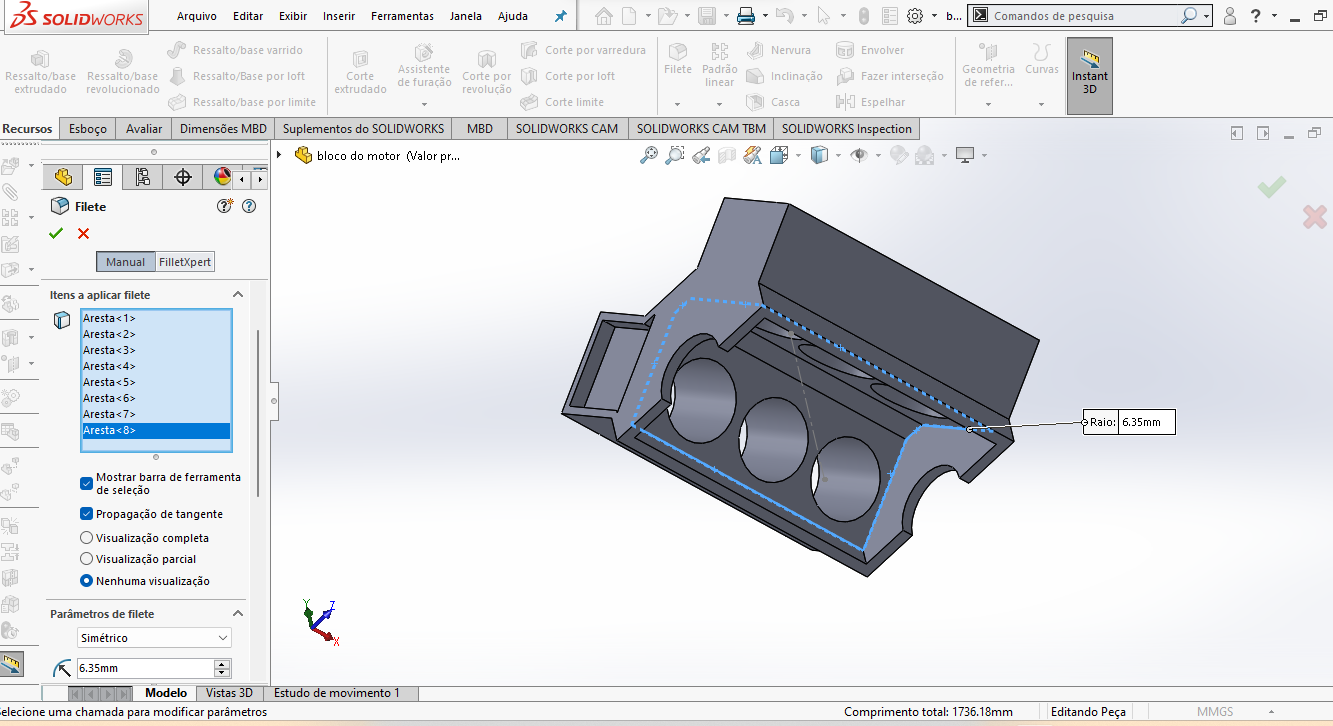 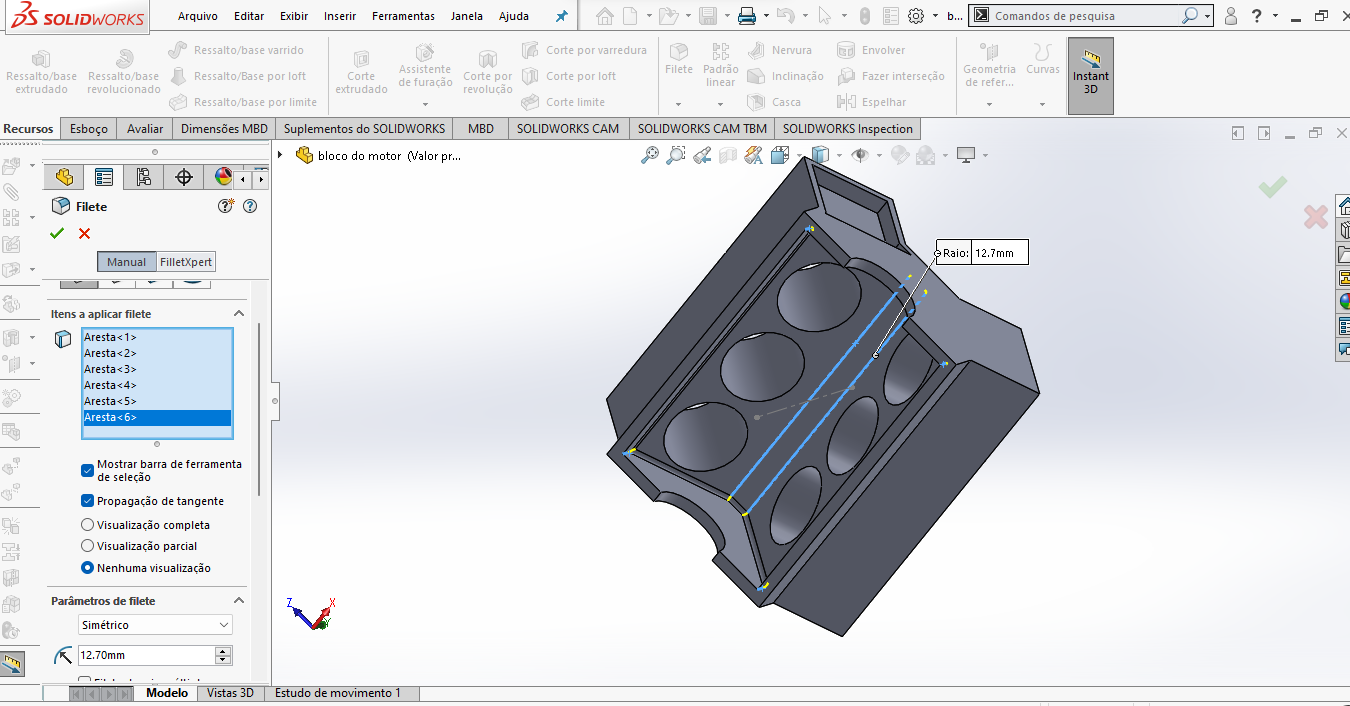 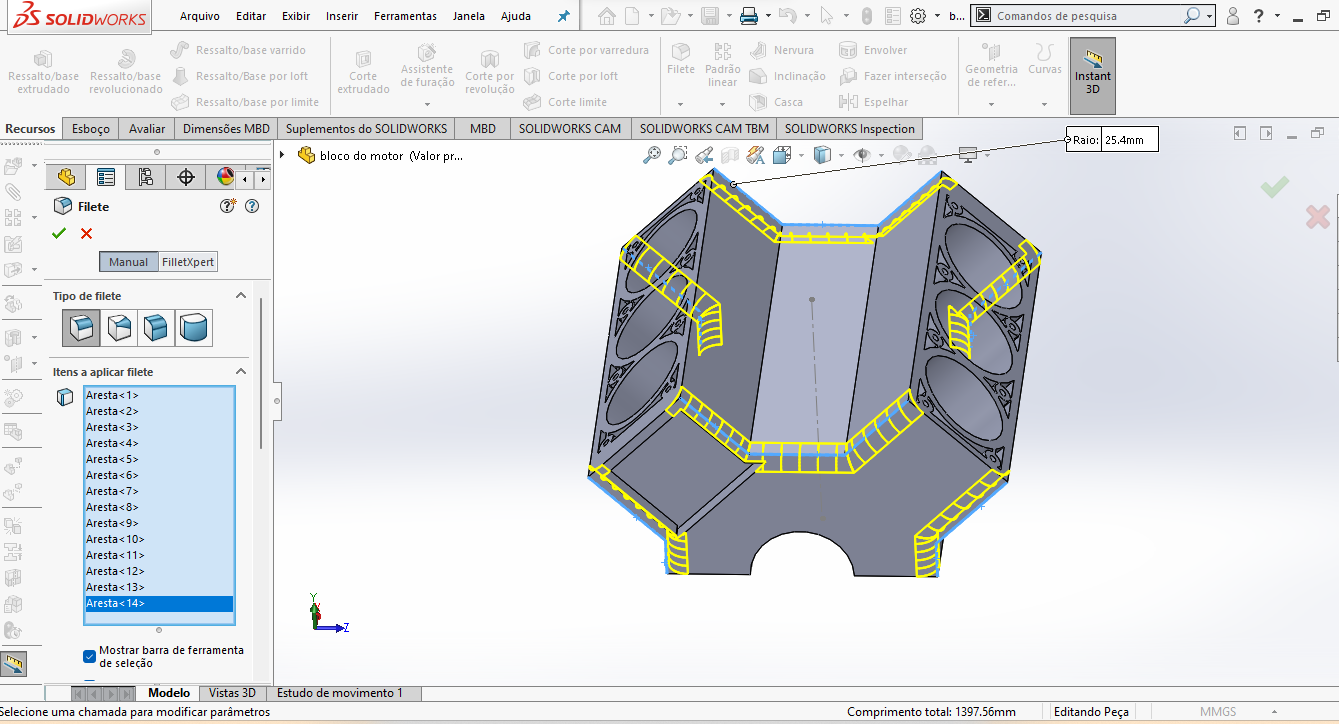 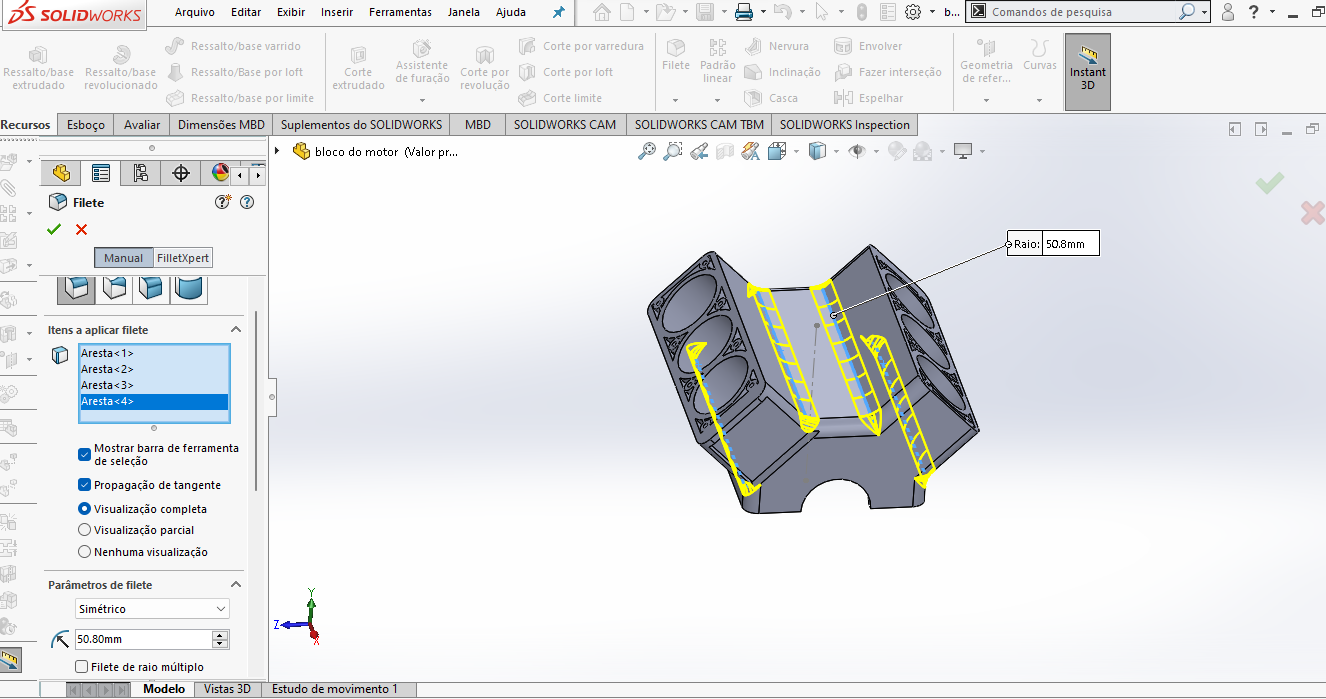 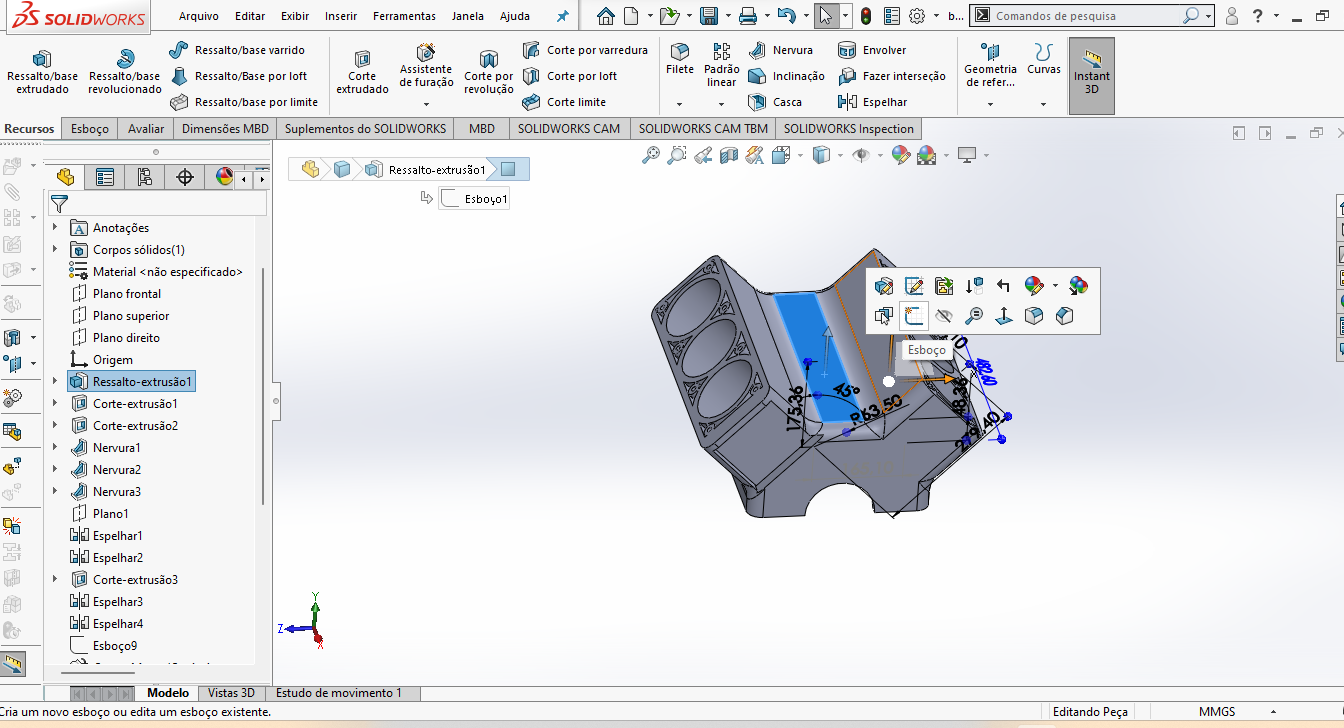 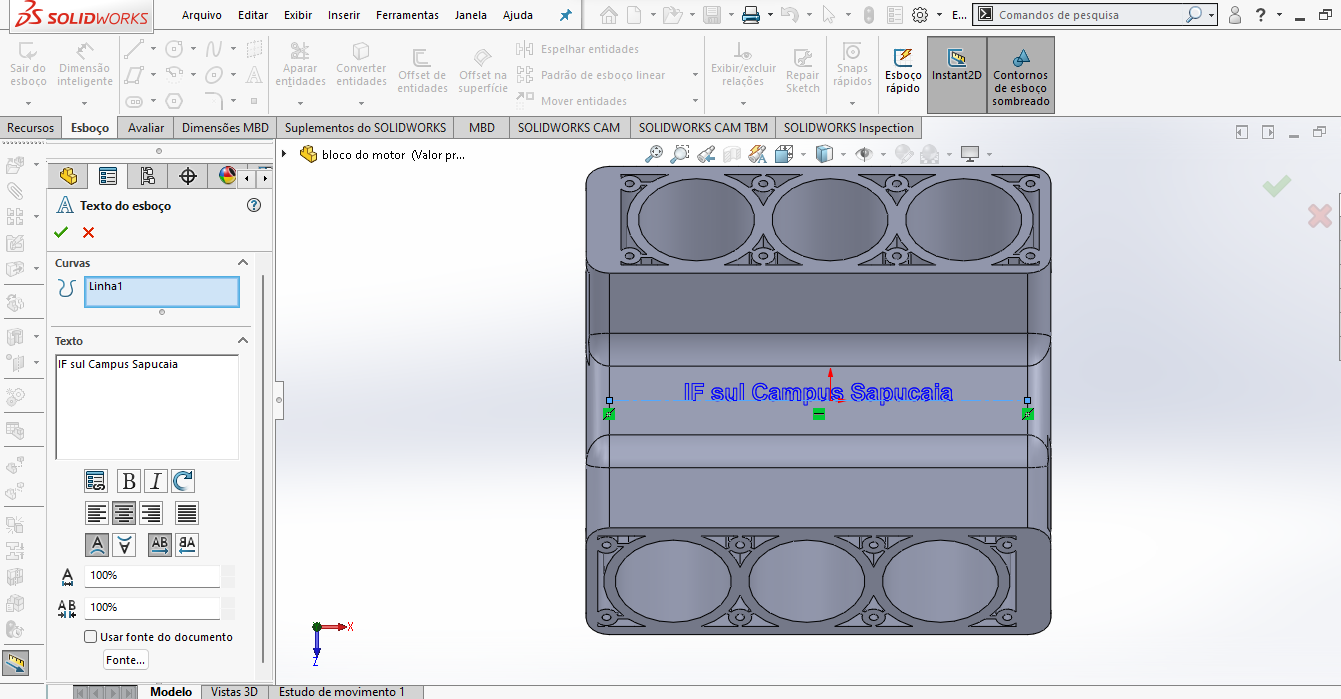 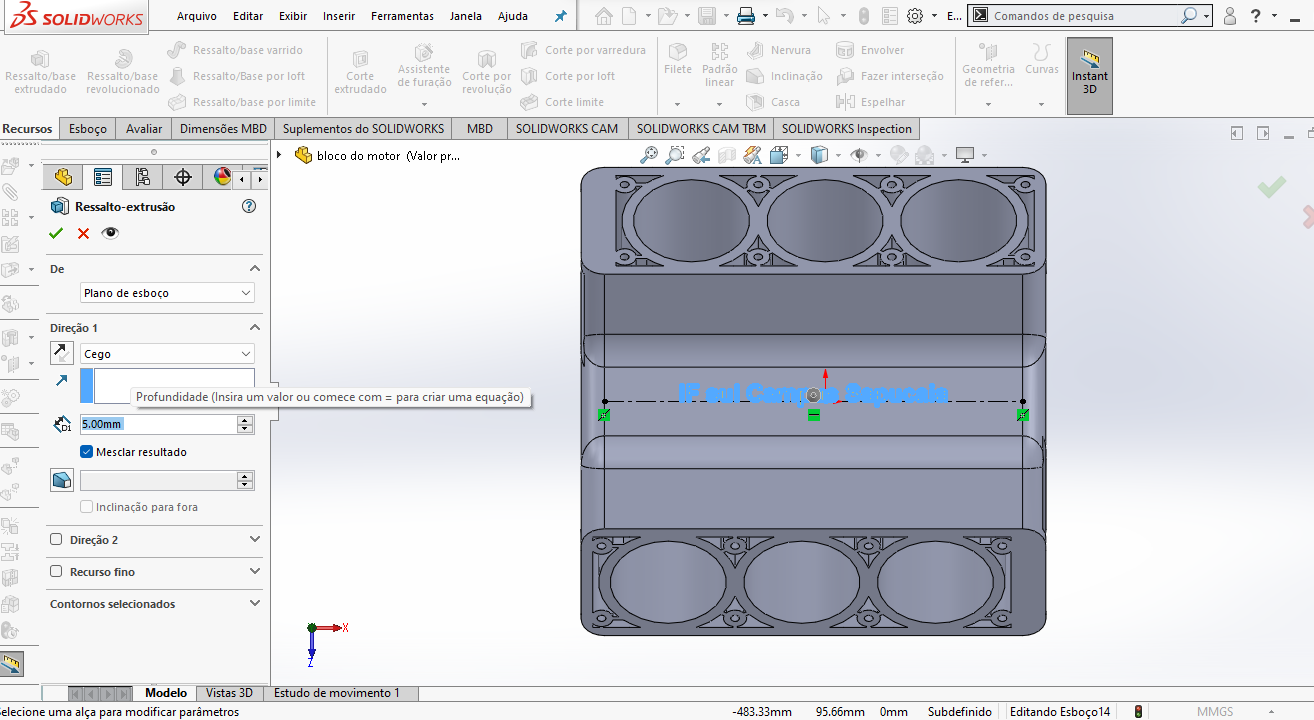 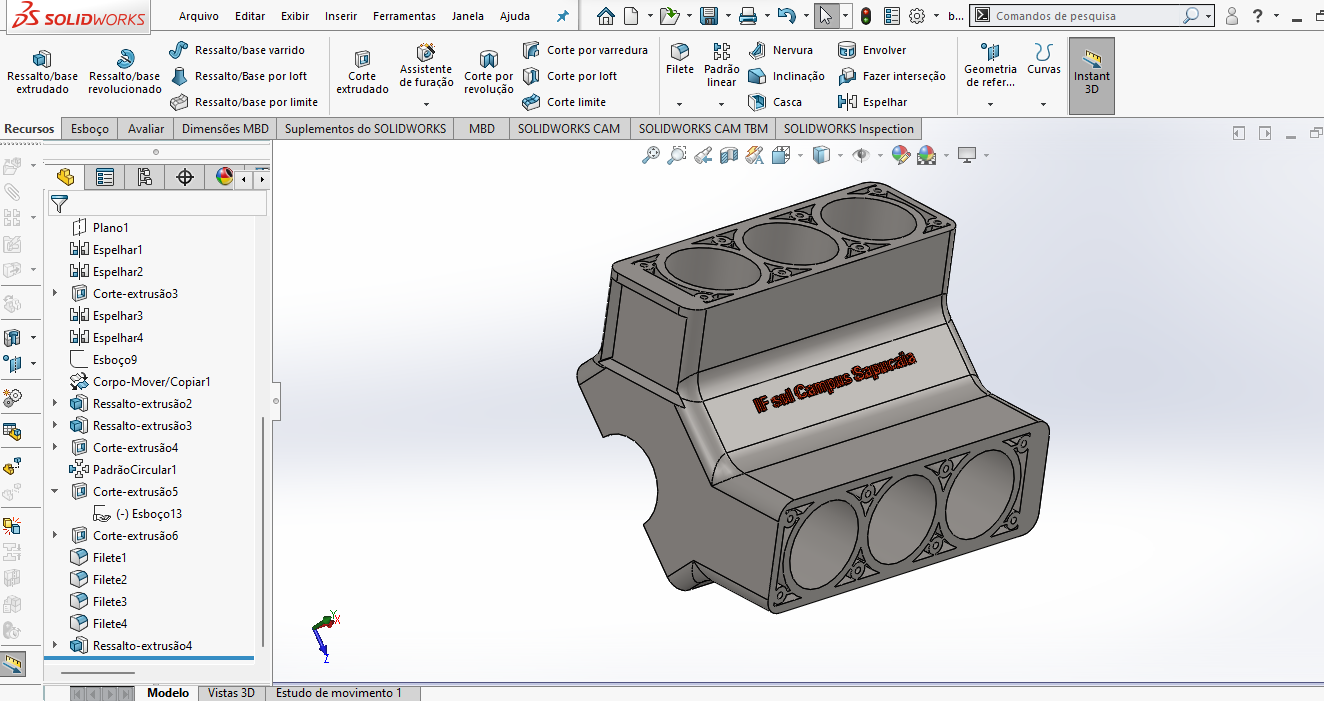